DPG Meeting Dresden
The optimized stellarator as a candidate for a fusion power plant
Thomas Klinger
C. Beidler, J. Boscary, H.S. Bosch, A. Dinklage, P. Helander, H. Maaßberg T.S. Pedersen, T. Rummel, F. Schauer, L. Wegener, R. Wolf
and the Wendelstein 7-X team
Max-Planck Institute for Plasma Physics, Greifswald
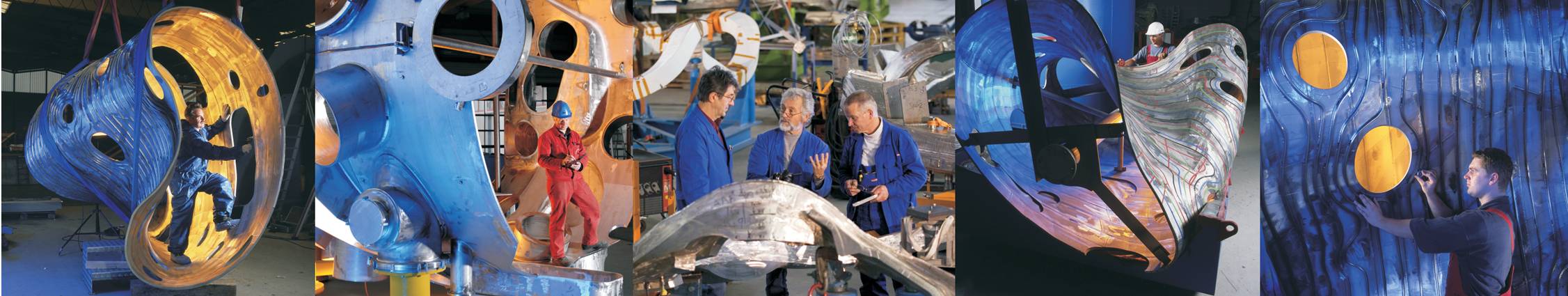 DPG 2013
Outline of the talk
Max-Planck Society
Challenges
Stellarators
Wendelstein 7-X
Research program
Fusion power plant
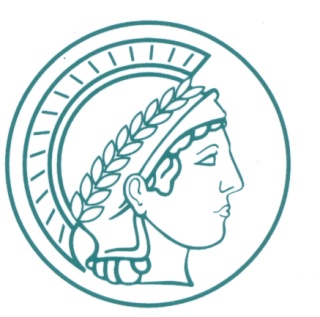 National funding via the Helmholtz Association
Co-Funded by theEuropean Commission
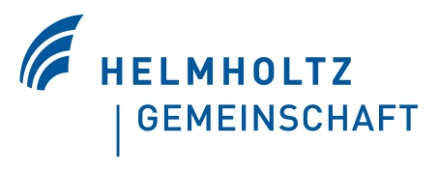 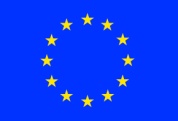 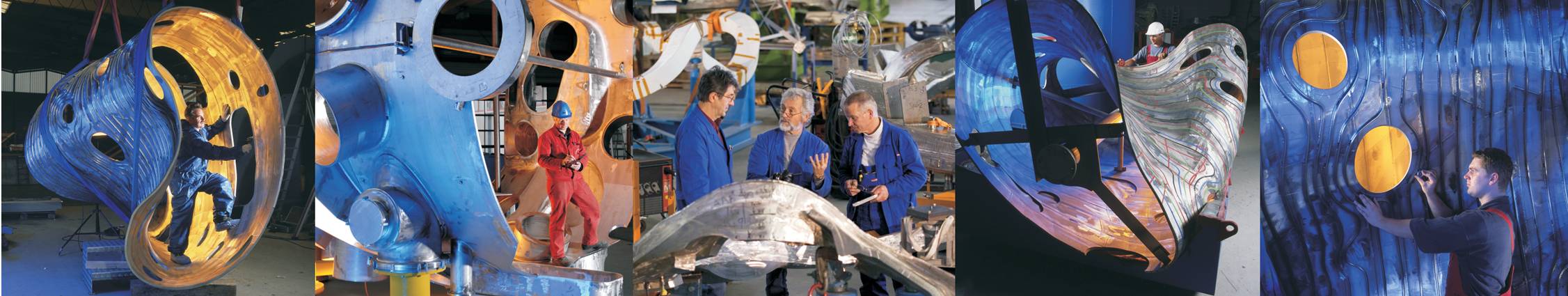 DPG 2013
Challenges in fusion research
nuclear fusion of D and T
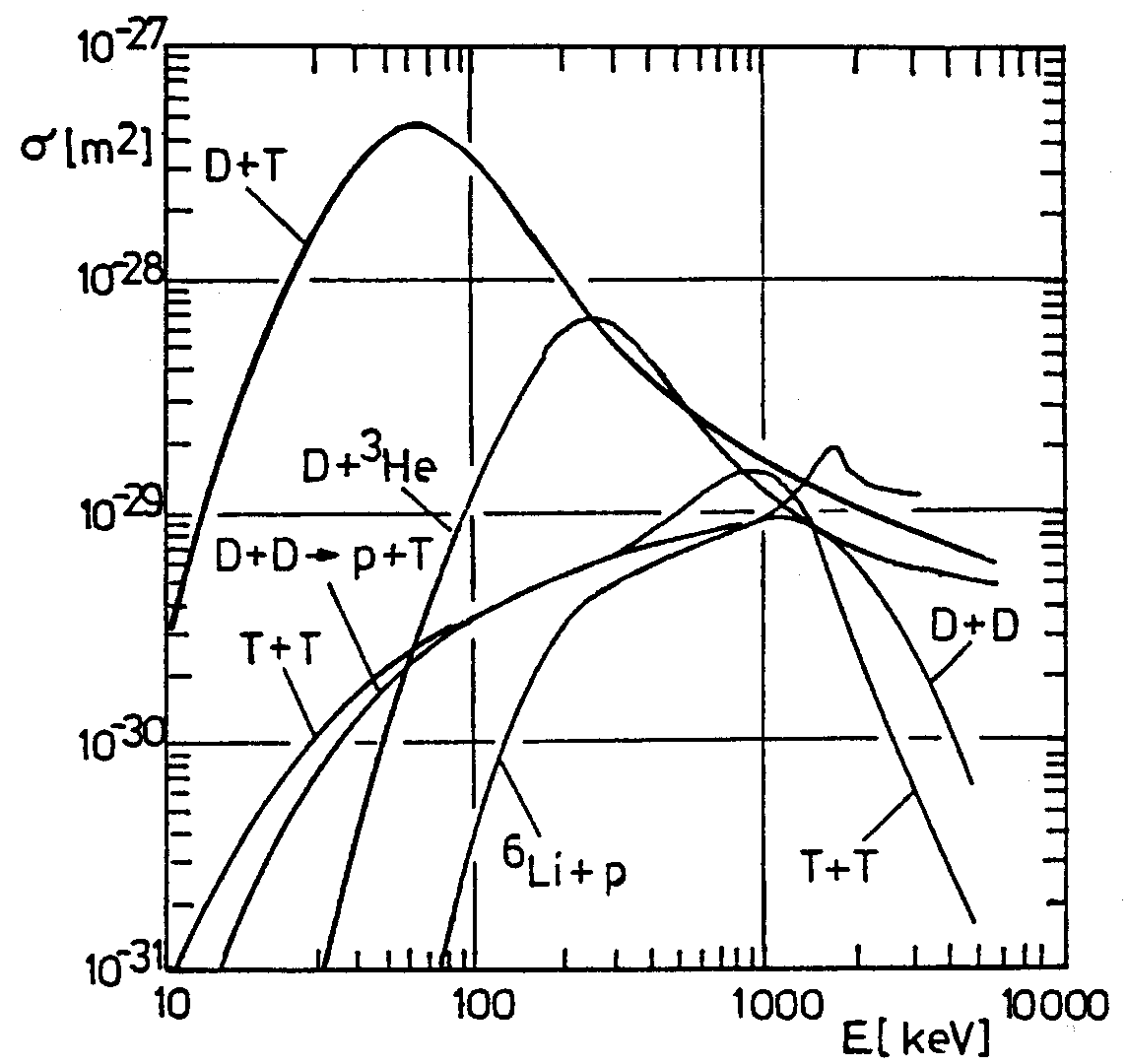 nuclear physics well understood
 high temperature plasma
 inertial confinement 
 magnetic confinement

 temperatures > 10 keV       
 densities > 1020 m-3             
 confinement > 10 s          × 10
 steady state operation    O(s)
 superconductivity           LHe
 tritium breeding
 wall materials
1D2 + 1T3  2He 4 (3.5 MeV) + 0 n1 (14.1 MeV)
T. Klinger on Wendelstein 7-X        3
The classical stellarator
Stellarator (1951 Spitzer)Stella = the star„bringing the star“
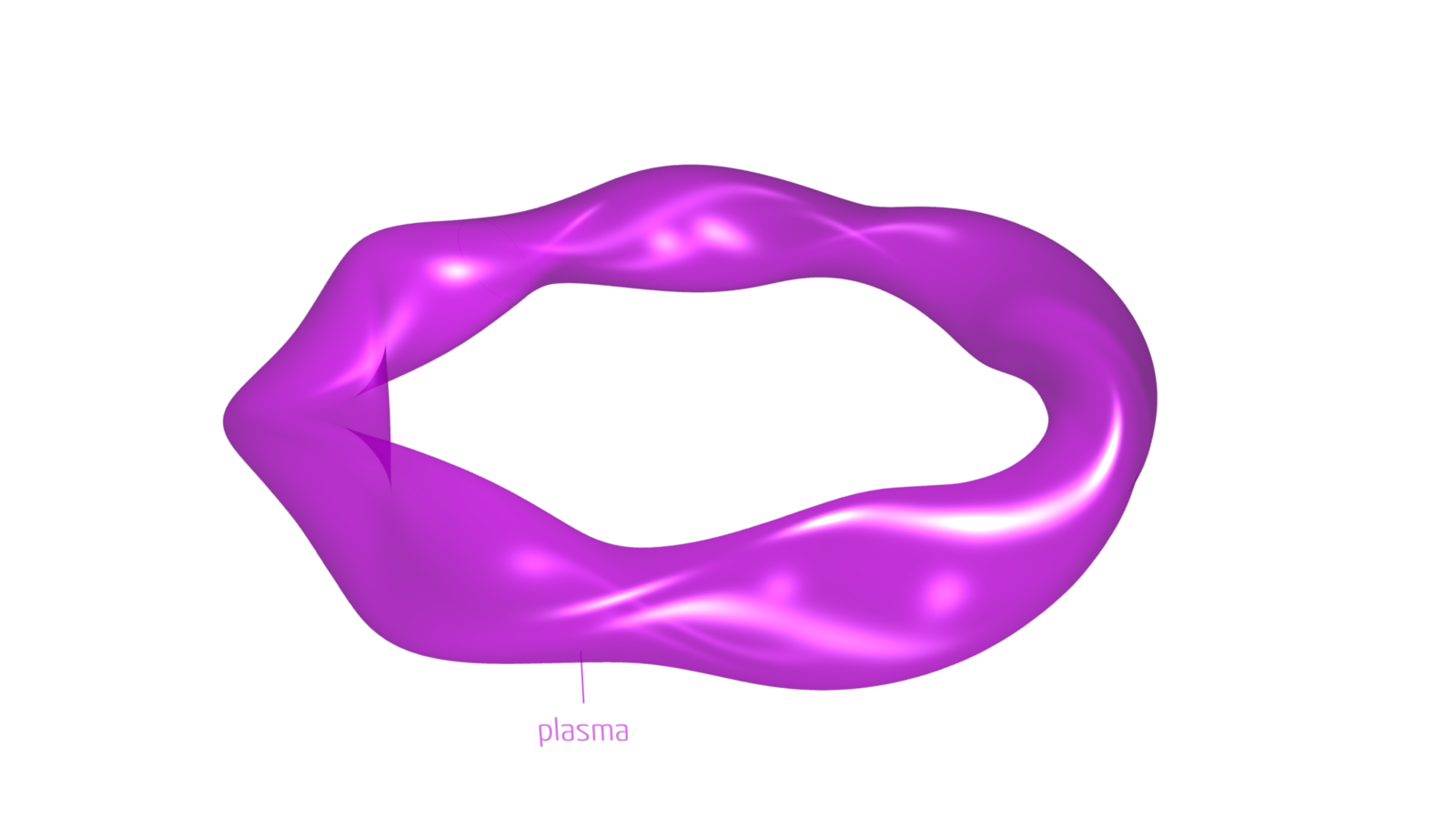 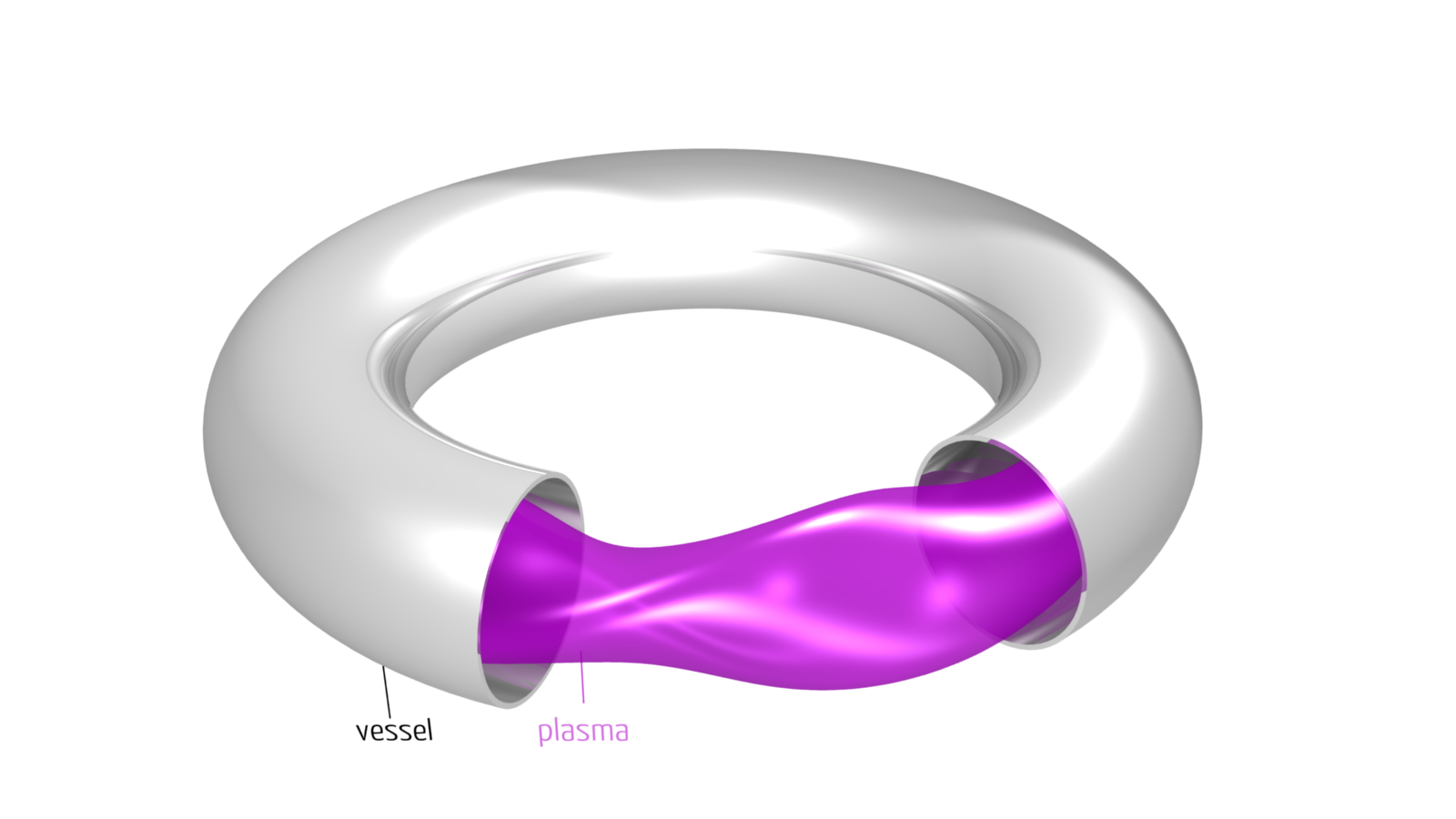 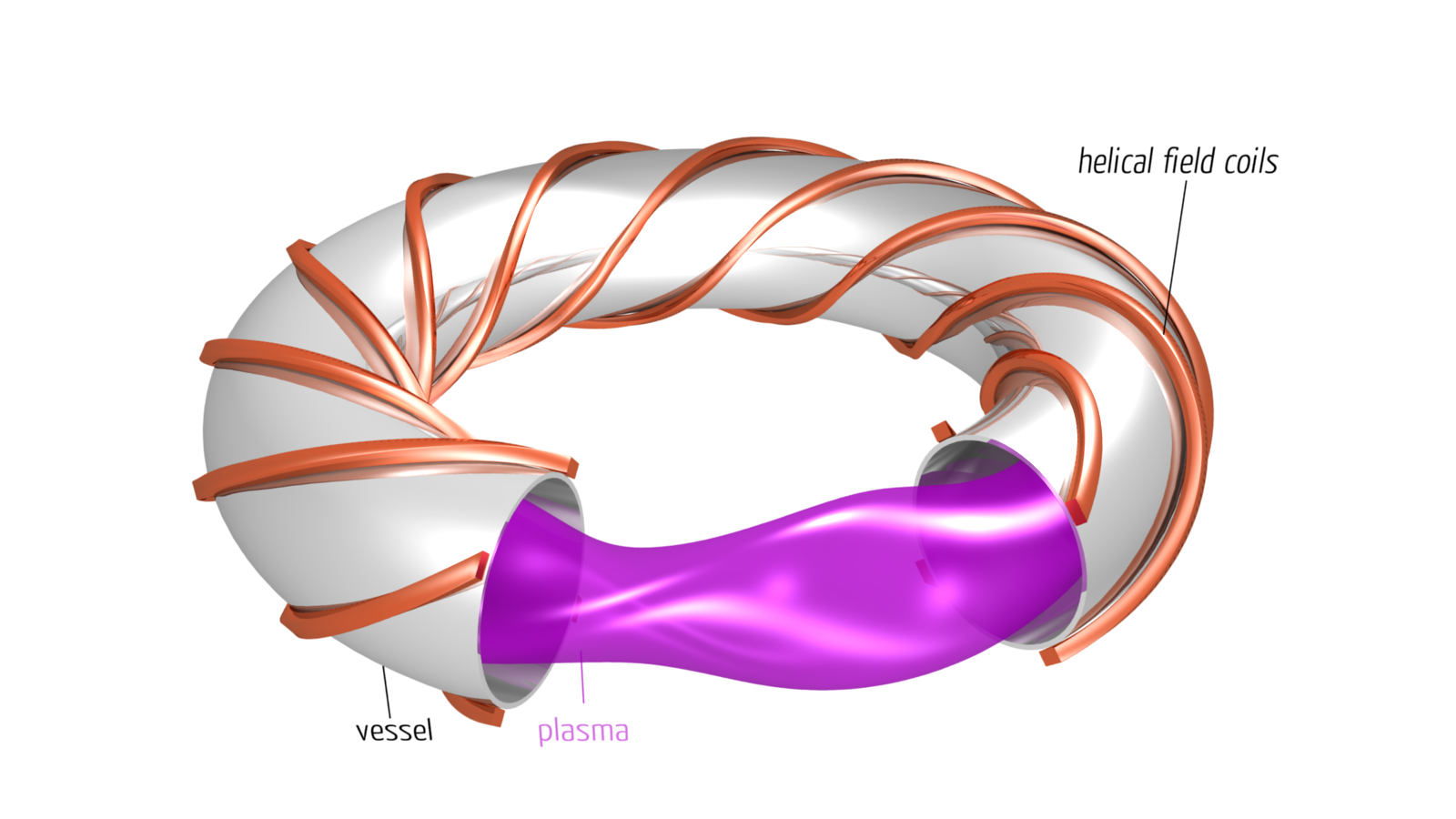 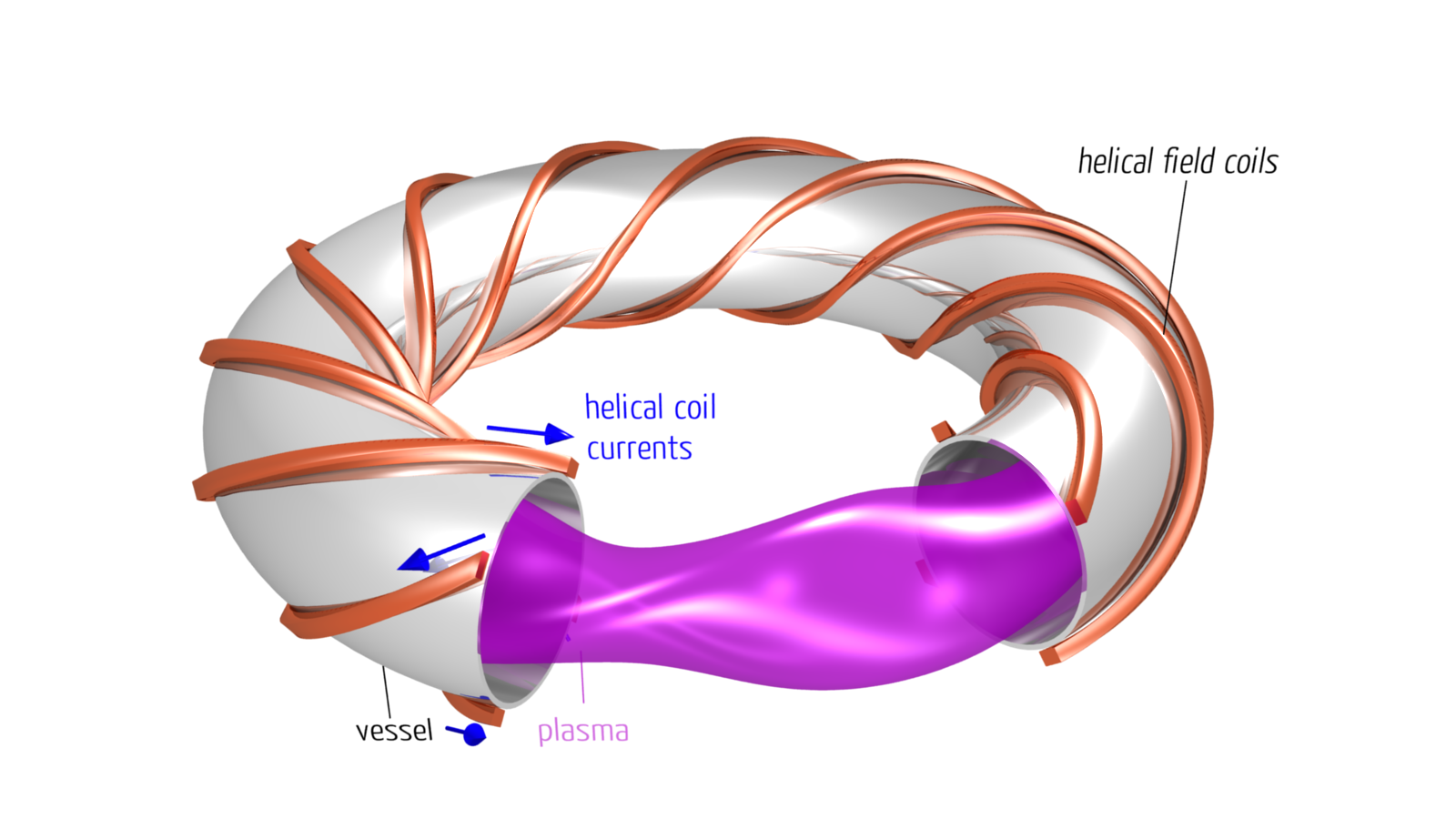 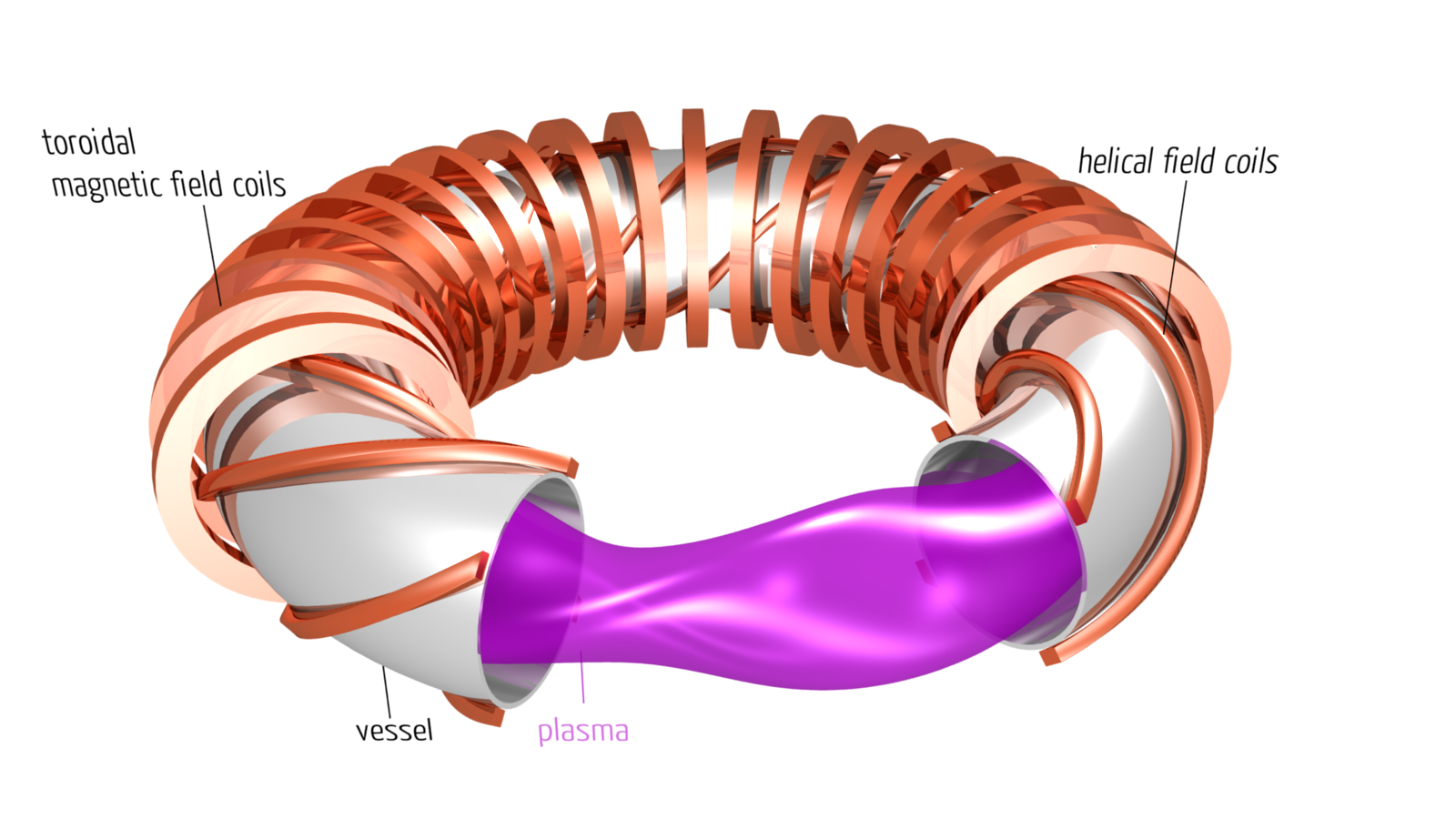 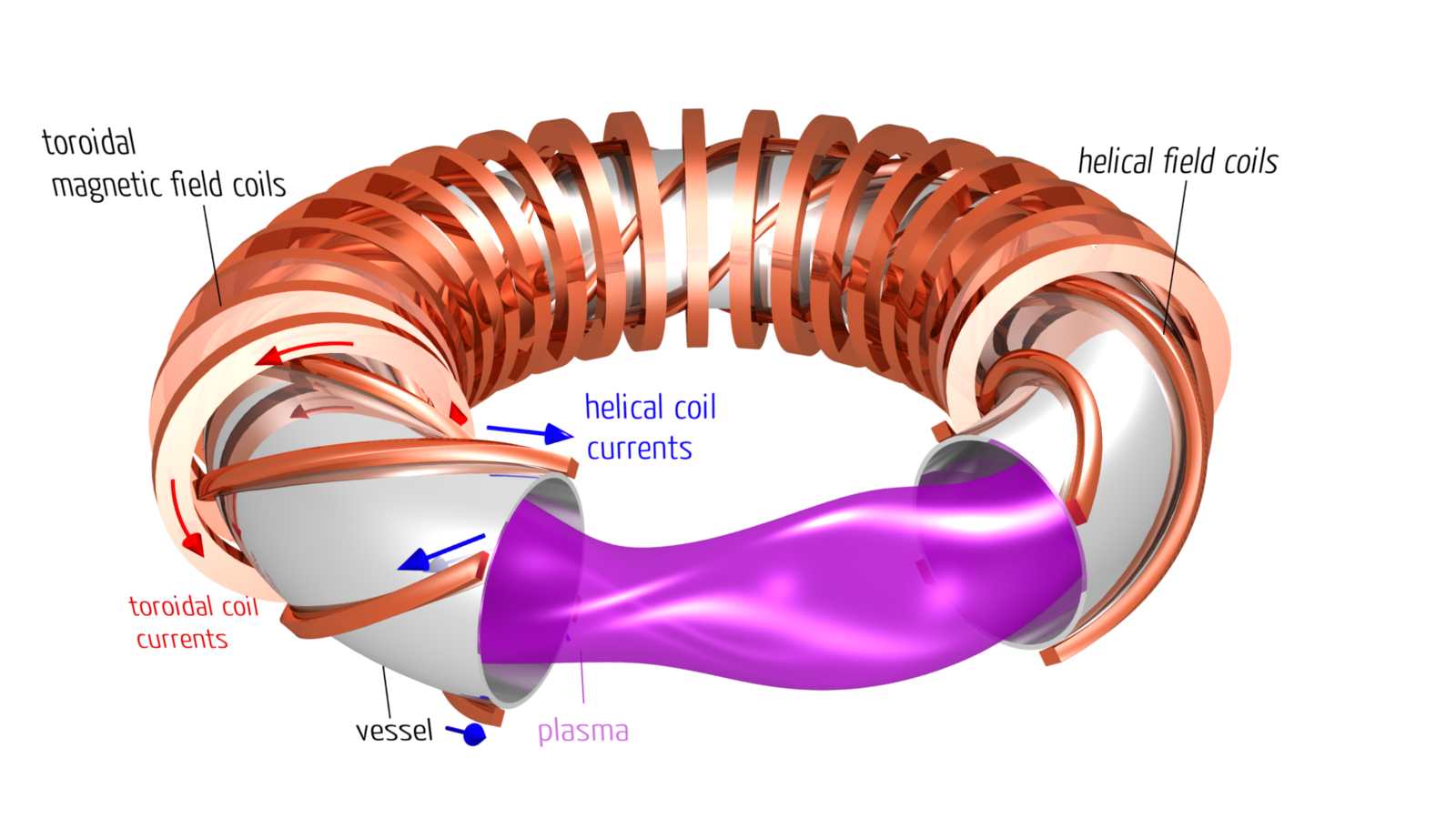 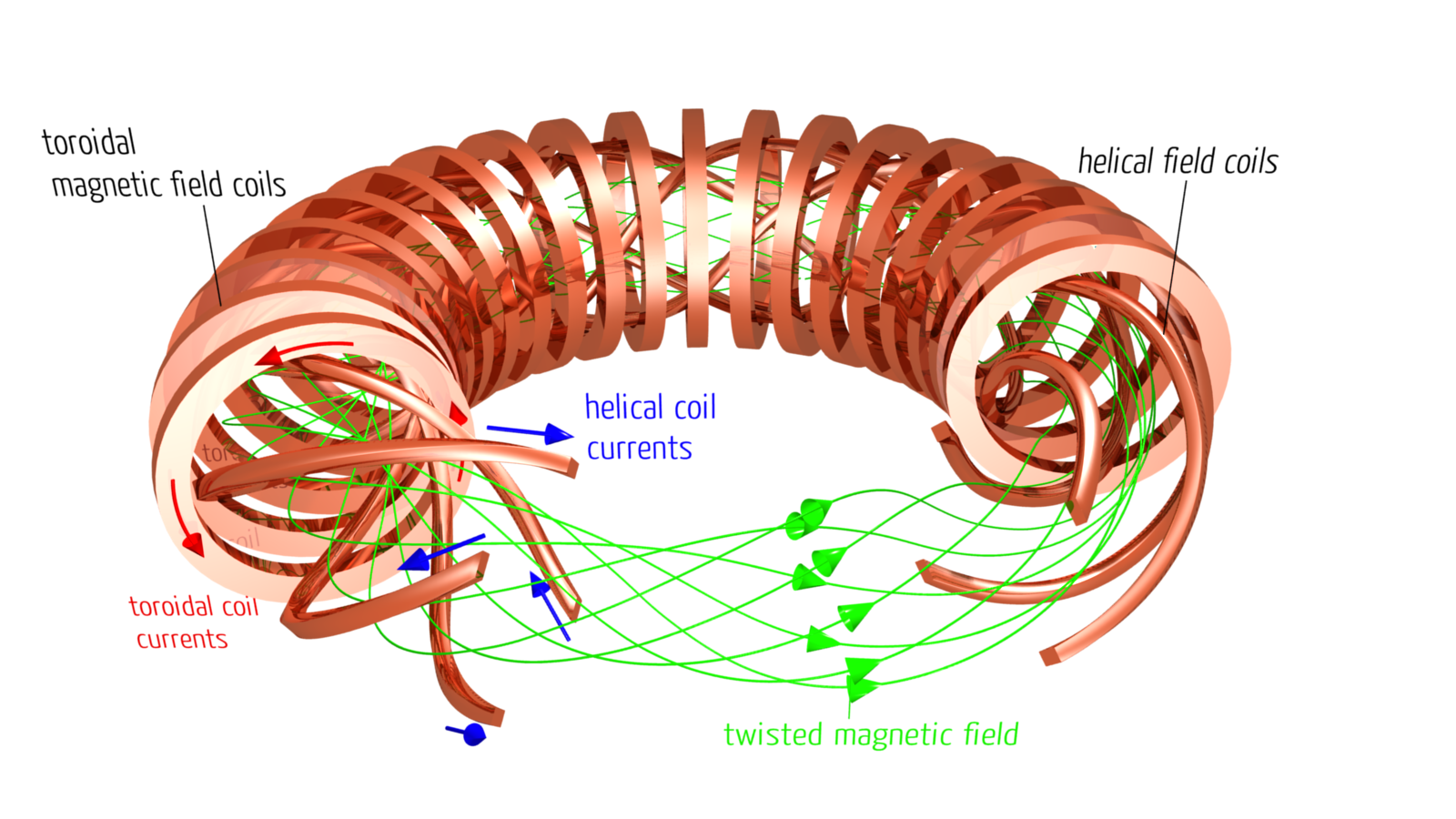 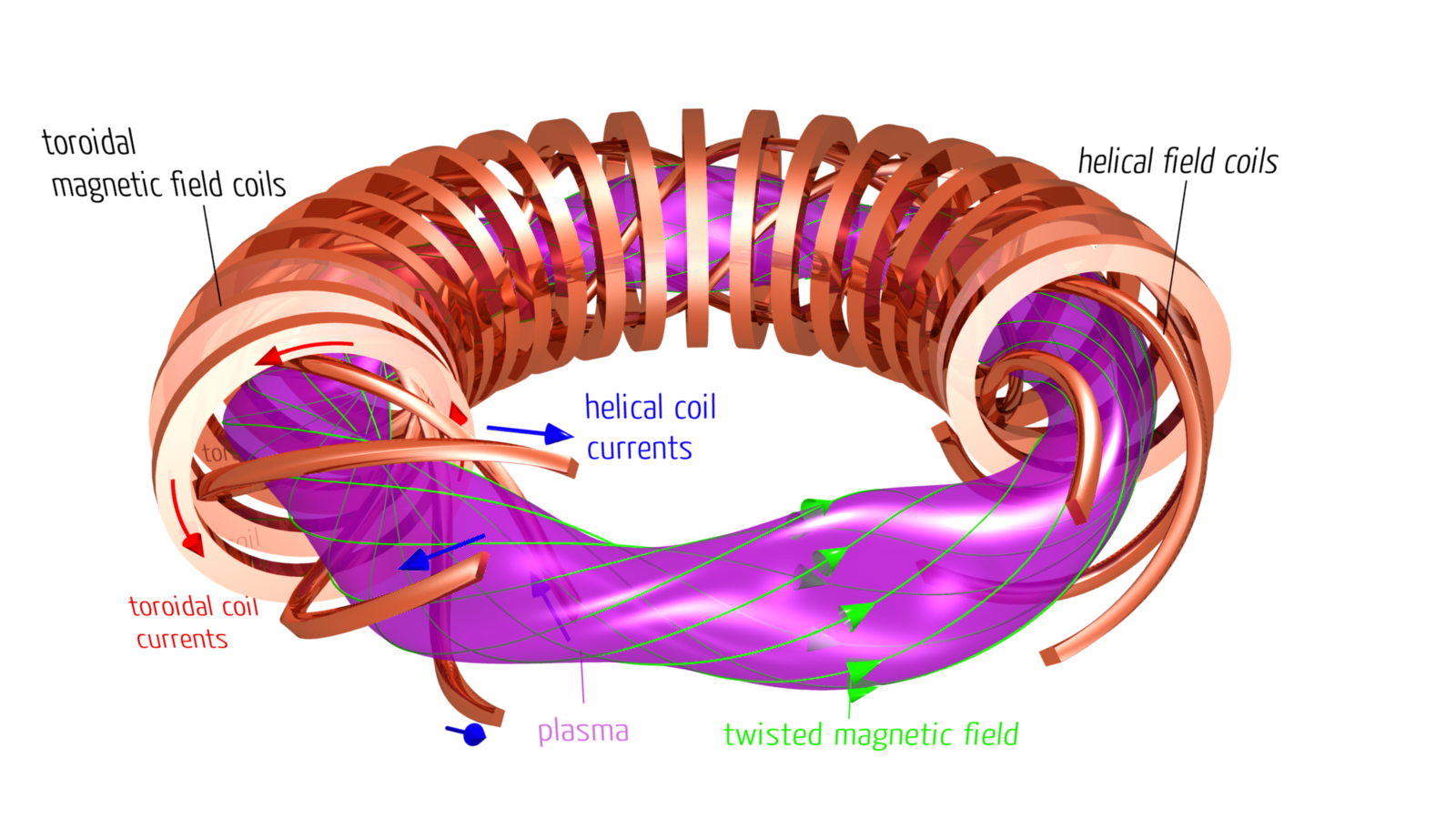 T. Klinger on Wendelstein 7-X        4
Physics optimisation
seven optimisation criteria
high quality of vacuum magnetic surfaces 
 good finite equilibrium properties @ < > = 5%
 good MHD stability properties @ < > = 5%
 reduced neoclassical transport in 1/ -regime
 small bootstrap current in lmfp-regime
 good collisionless fast particle confinement
 good modular coil feasibility
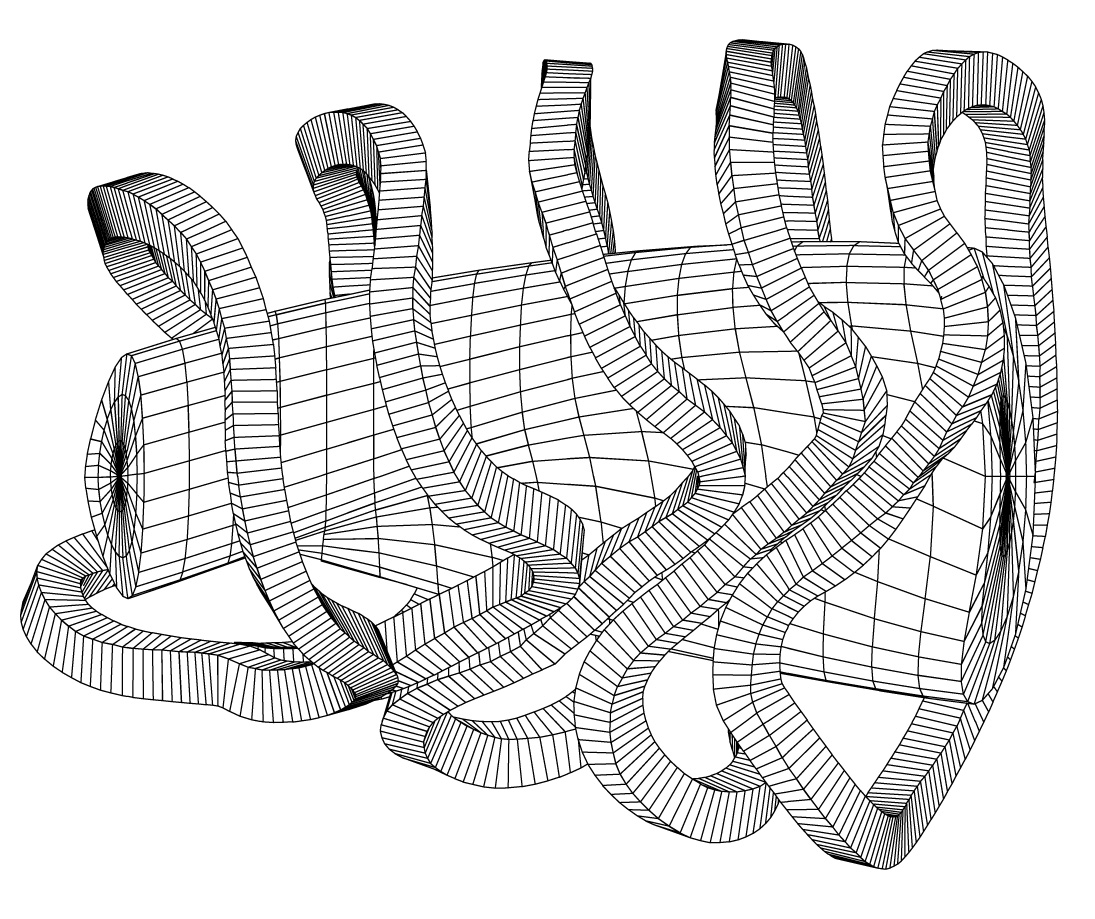 3d computer codes
 vacuum field and coils
 MHD equilibrium
 MHD linear stability
 neoclassical transport
 Monte Carlo test particle
 edge and divertor
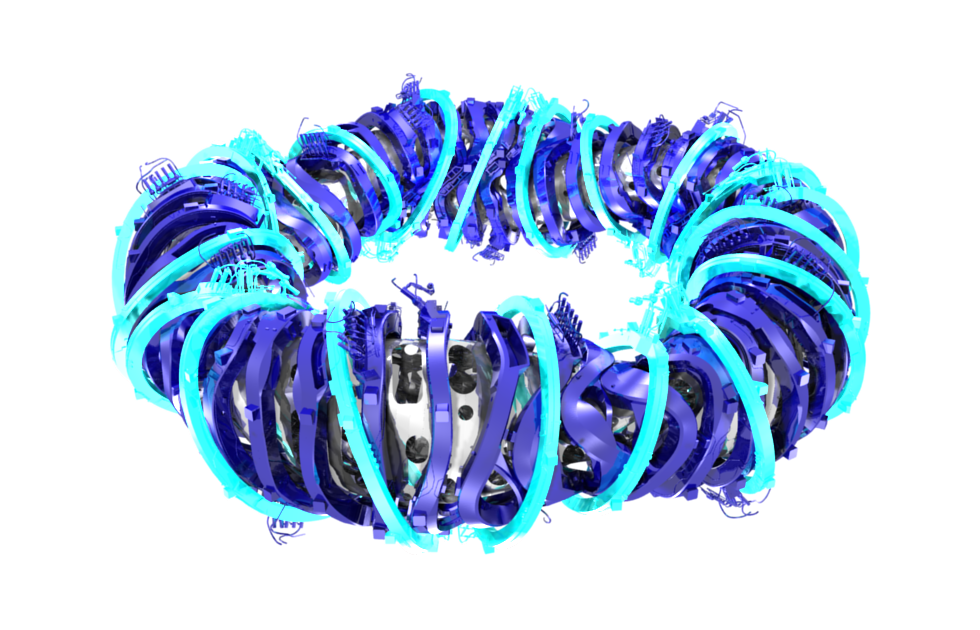 T. Klinger on Wendelstein 7-X        5
Facts and figures
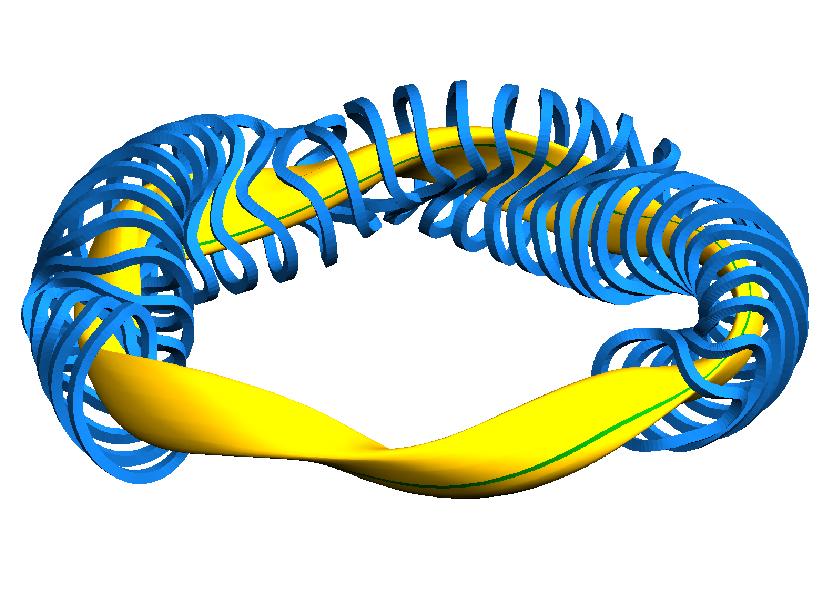 five magnetic field periods
 modular non-planar coils
 quasi-isodynamic equilibrium
 low bootstrap current <50 kA
 high iota and low shear
 flexible magnetic field configurations
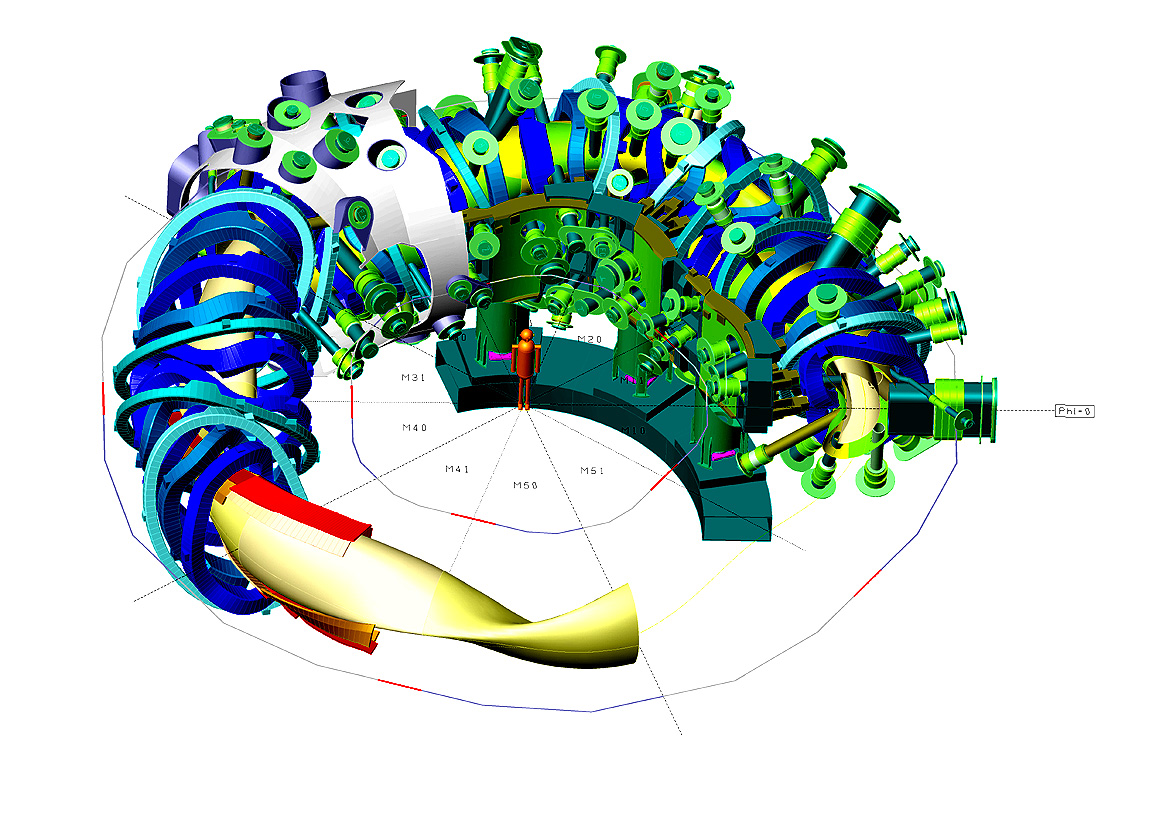 725 t mass with 425 t cold mass
 70 superconducting NbTi coils
 3 T magnetic induction on axis
 254 ports of 120 different types
 30 m3 plasma volume
 265 m2 in-vessel components
 height 4.5m diameter 16 m 
 30 min plasma operation
T. Klinger on Wendelstein 7-X        6
Major device components
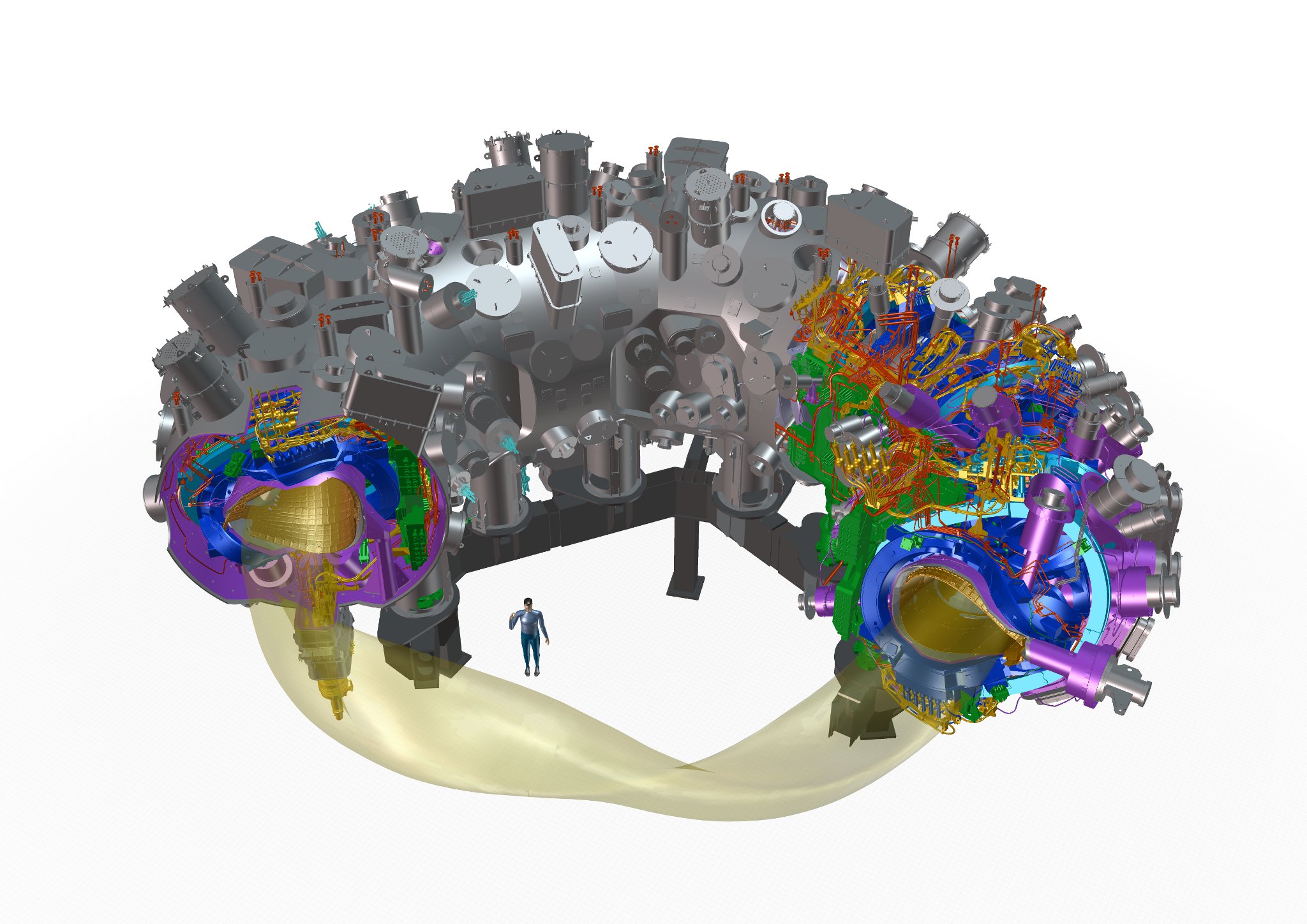 five roughly identical modules
254 ports
cryostat vessel~ 500 openings
access domes and instrumentation plugins
SC bus bar
3d-shapedplasma vessel
He pipes
2500 in-vesselcomponents
cryo feet
machine base
14 HTSCcurrent leads
plasma
50 non-planar20 planar SC coils
thermal insulationMLI and He gas cooled shield
central support ring
T. Klinger on Wendelstein 7-X        7
The island divertor concept
intersection of natural magnetic islands with target plates
target plates
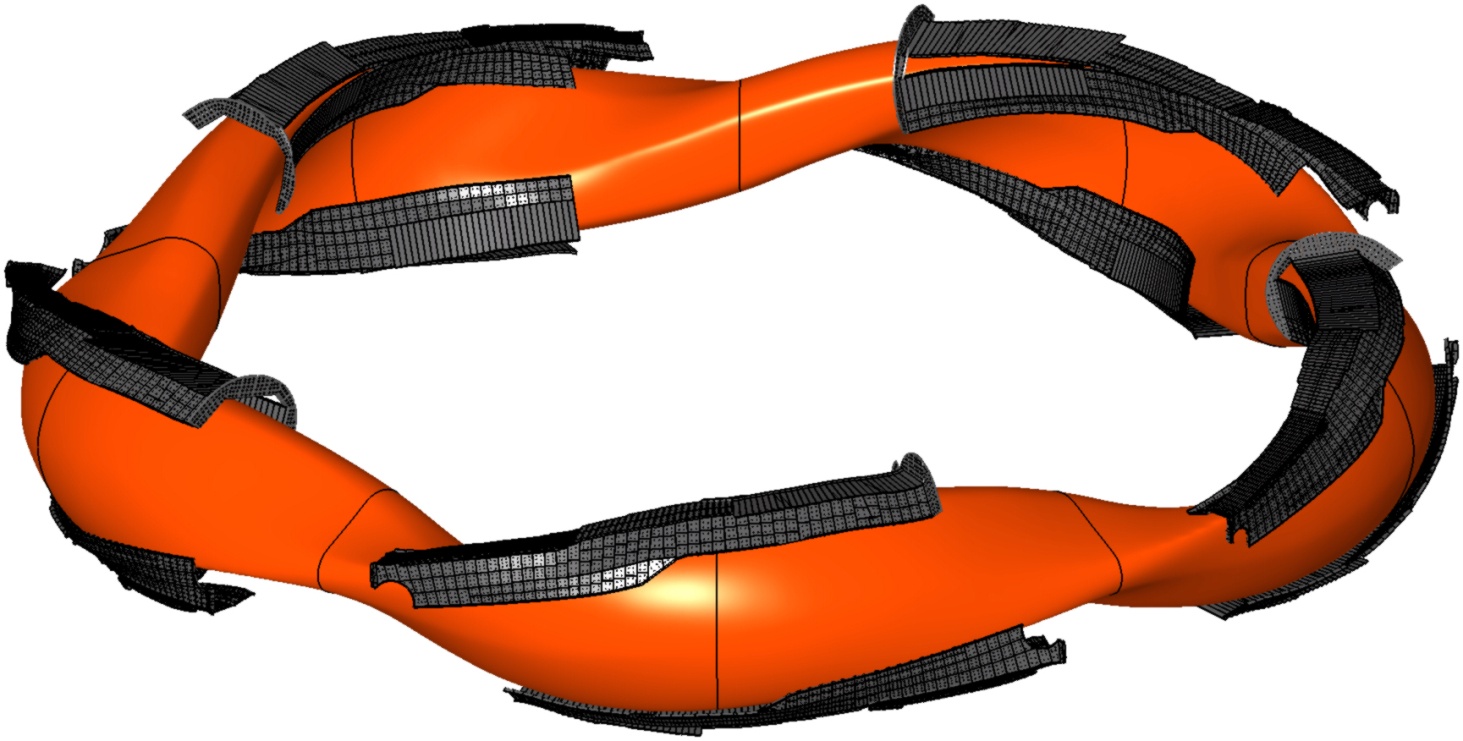 plasma contour
divertor units
triangular plane
triangular plane
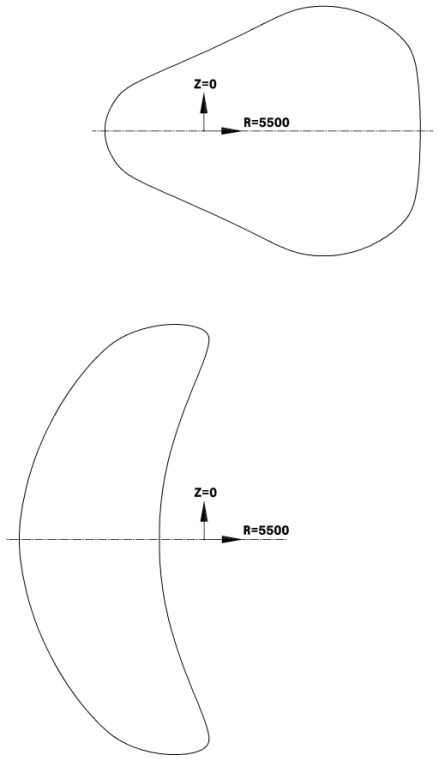 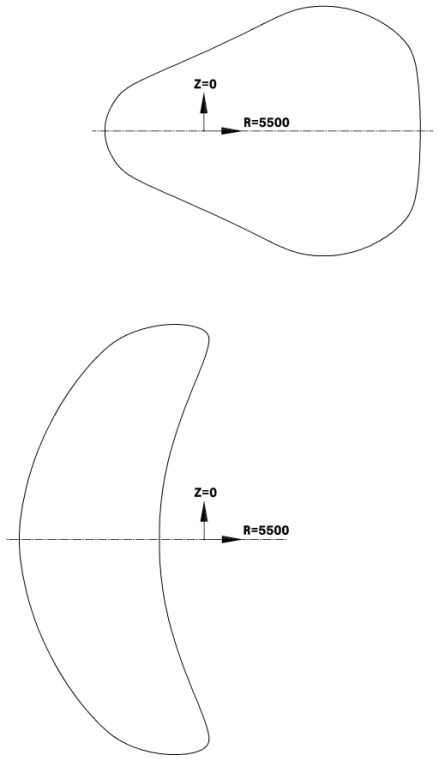 bean plane
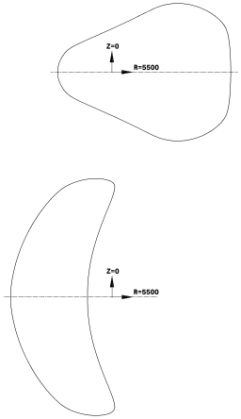 T. Klinger on Wendelstein 7-X        8
The in-vessel components
actively cooled wall elements heat load from 100kW/m2 to 10MW/m2
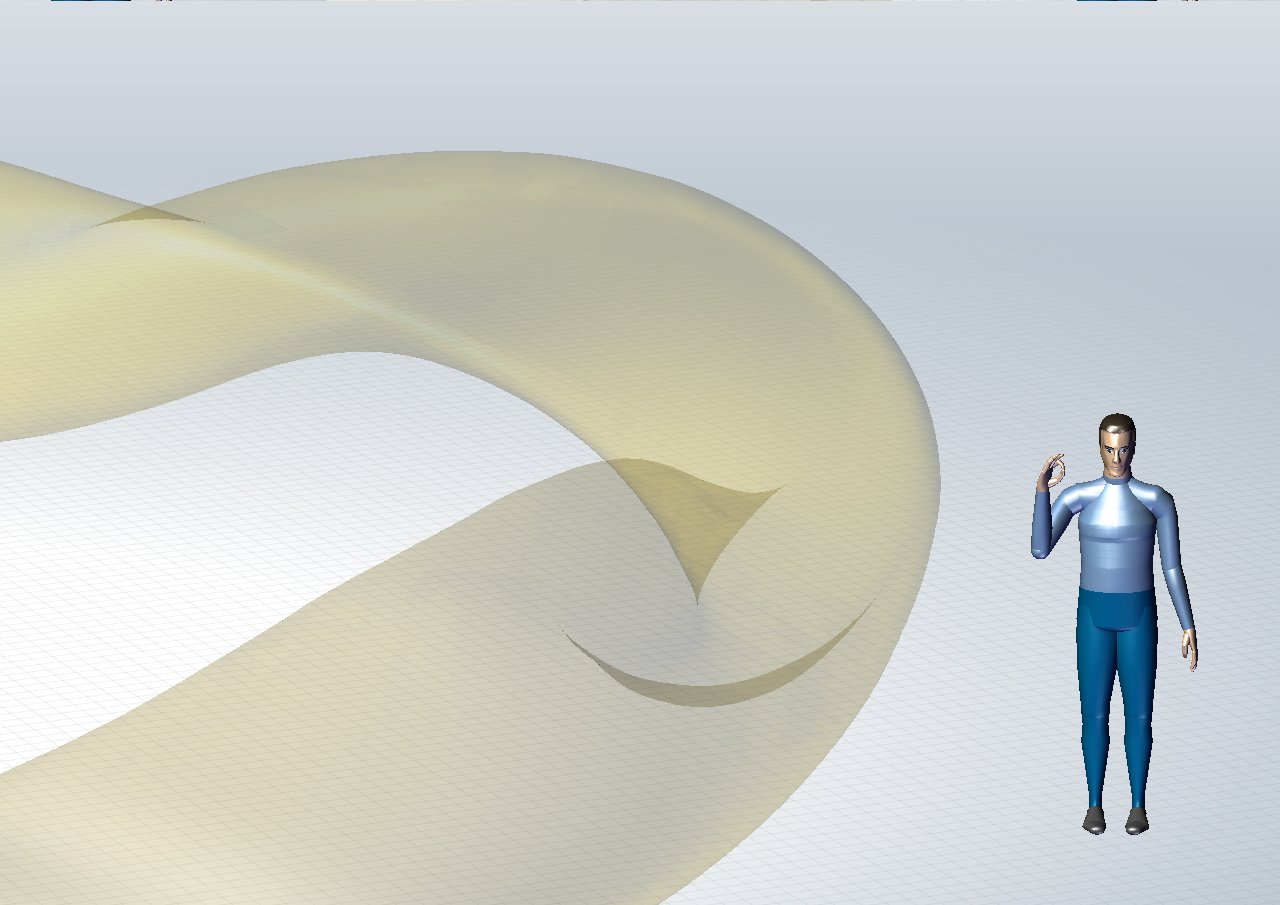 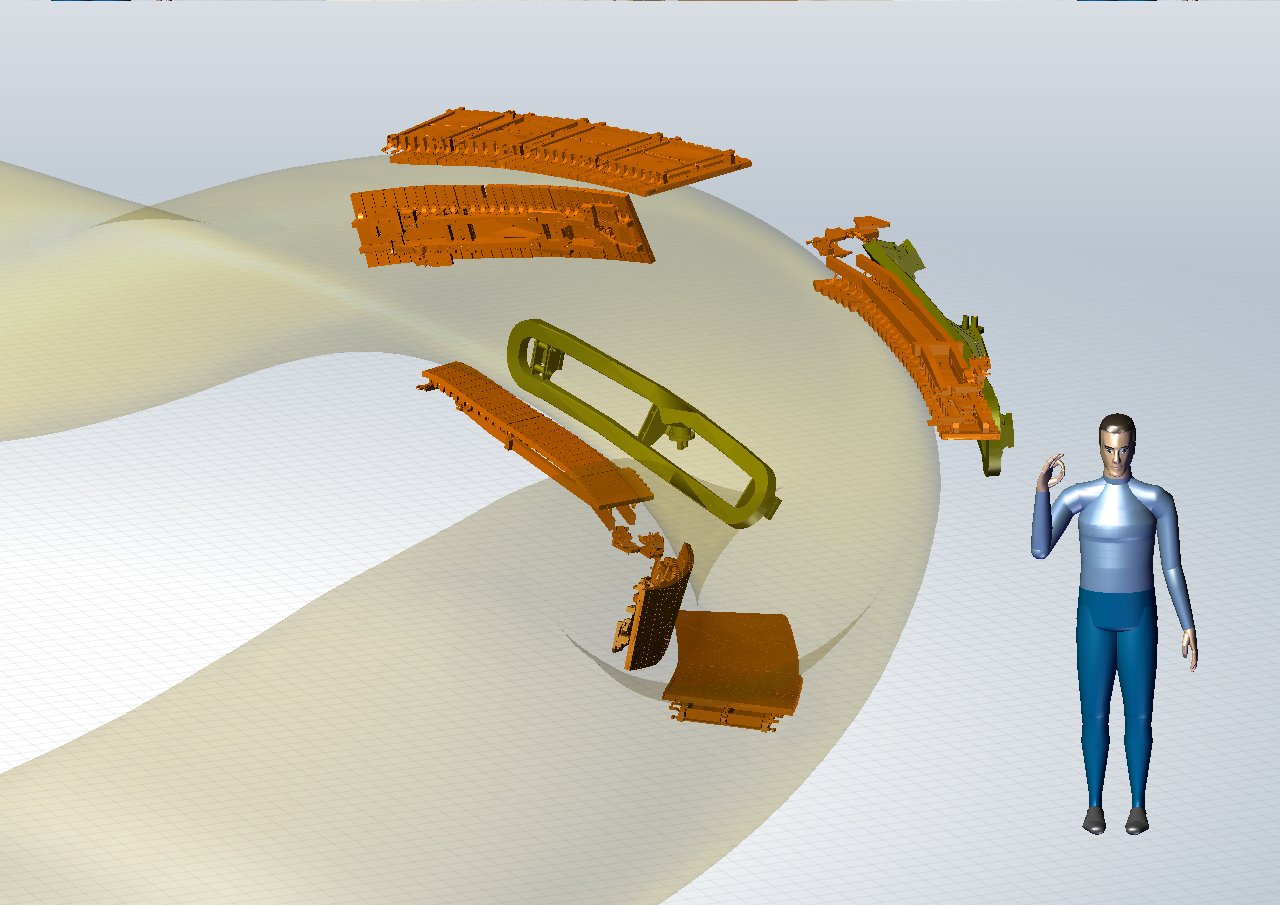 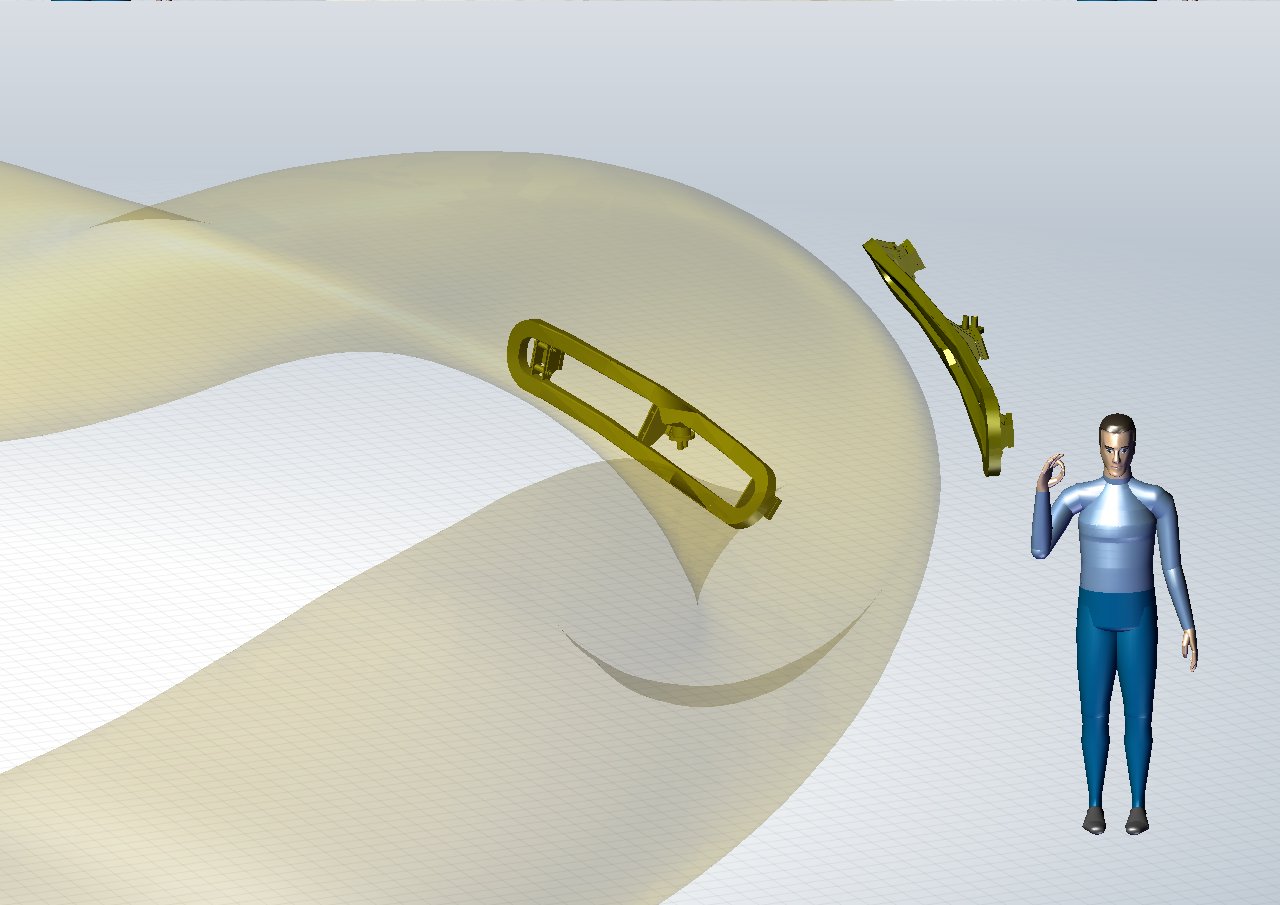 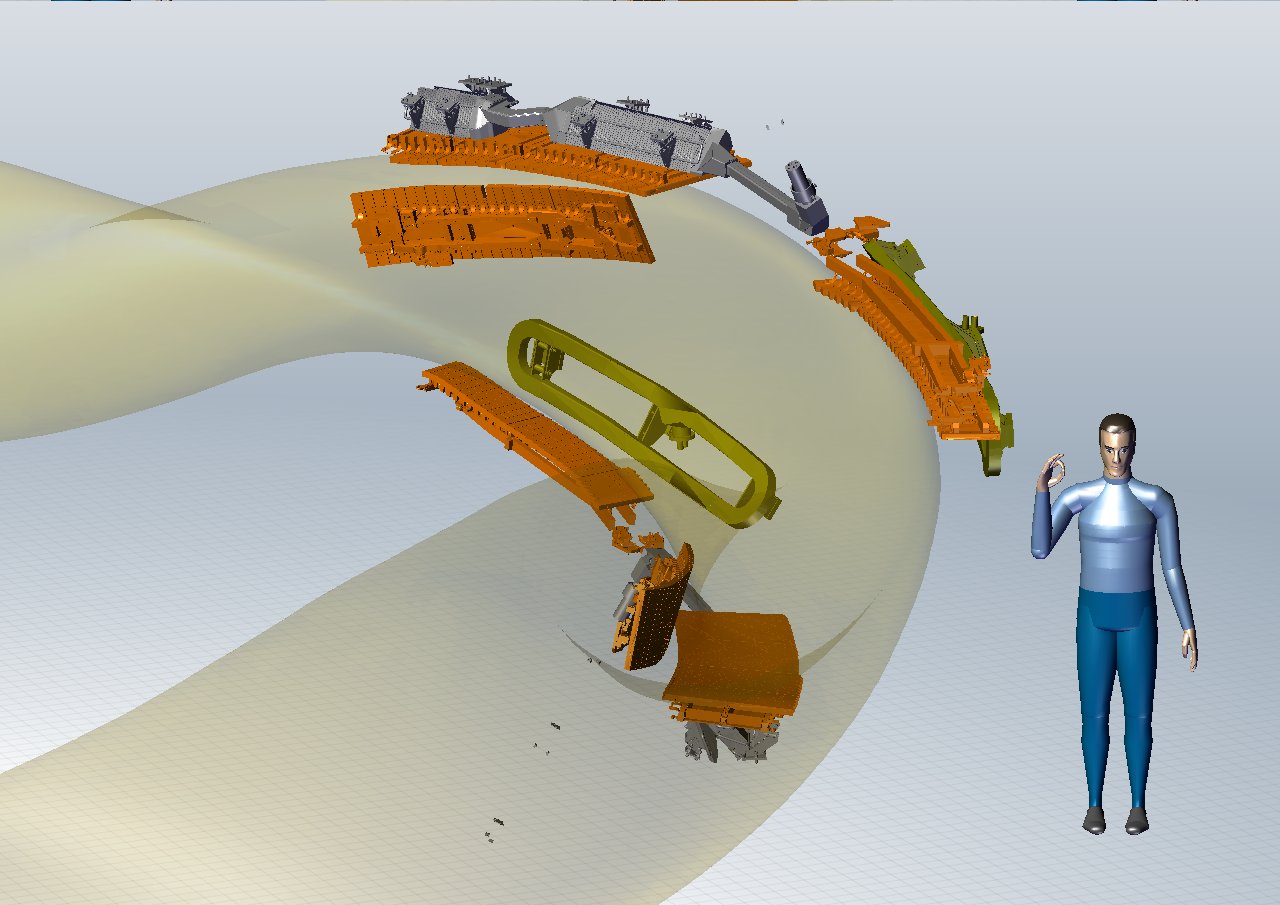 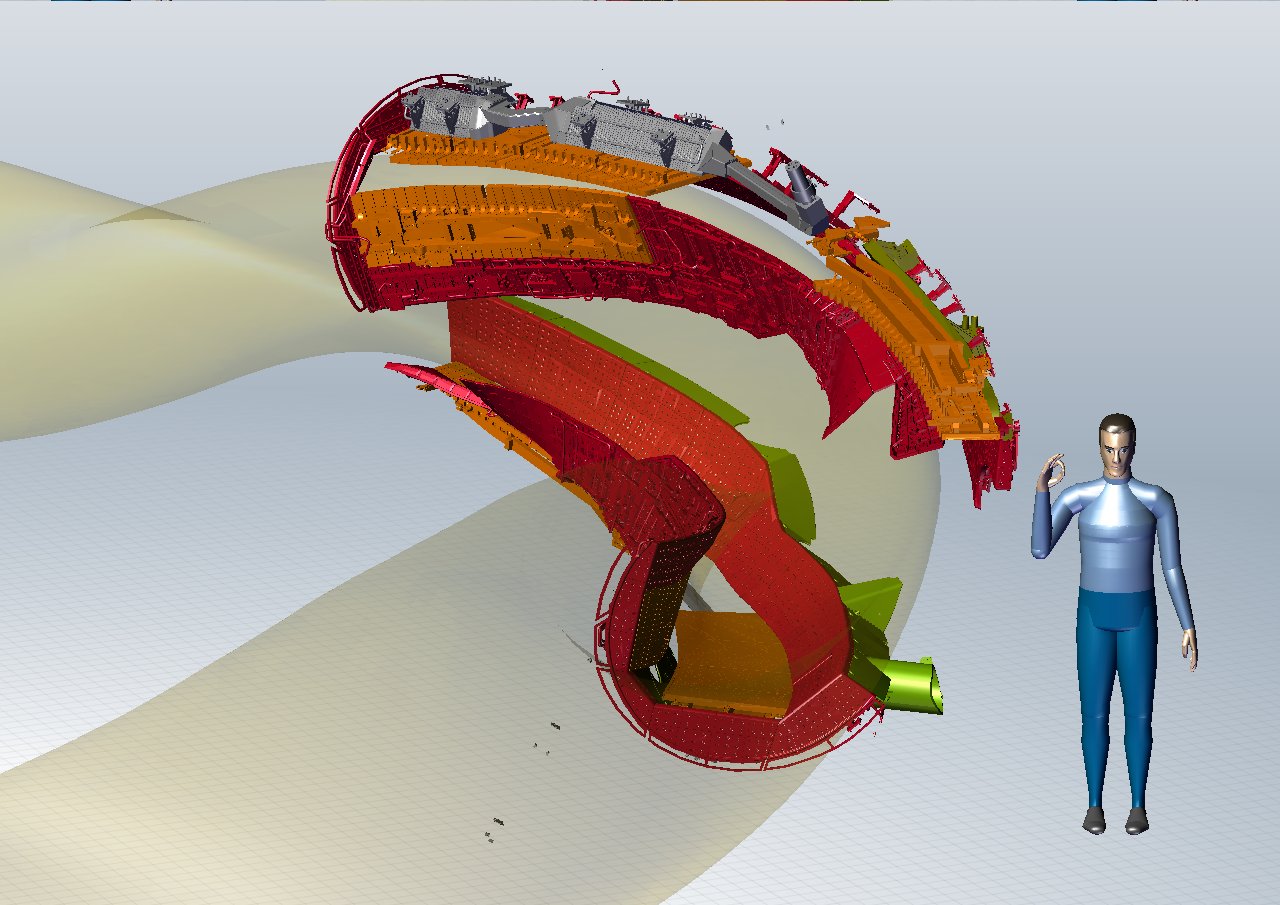 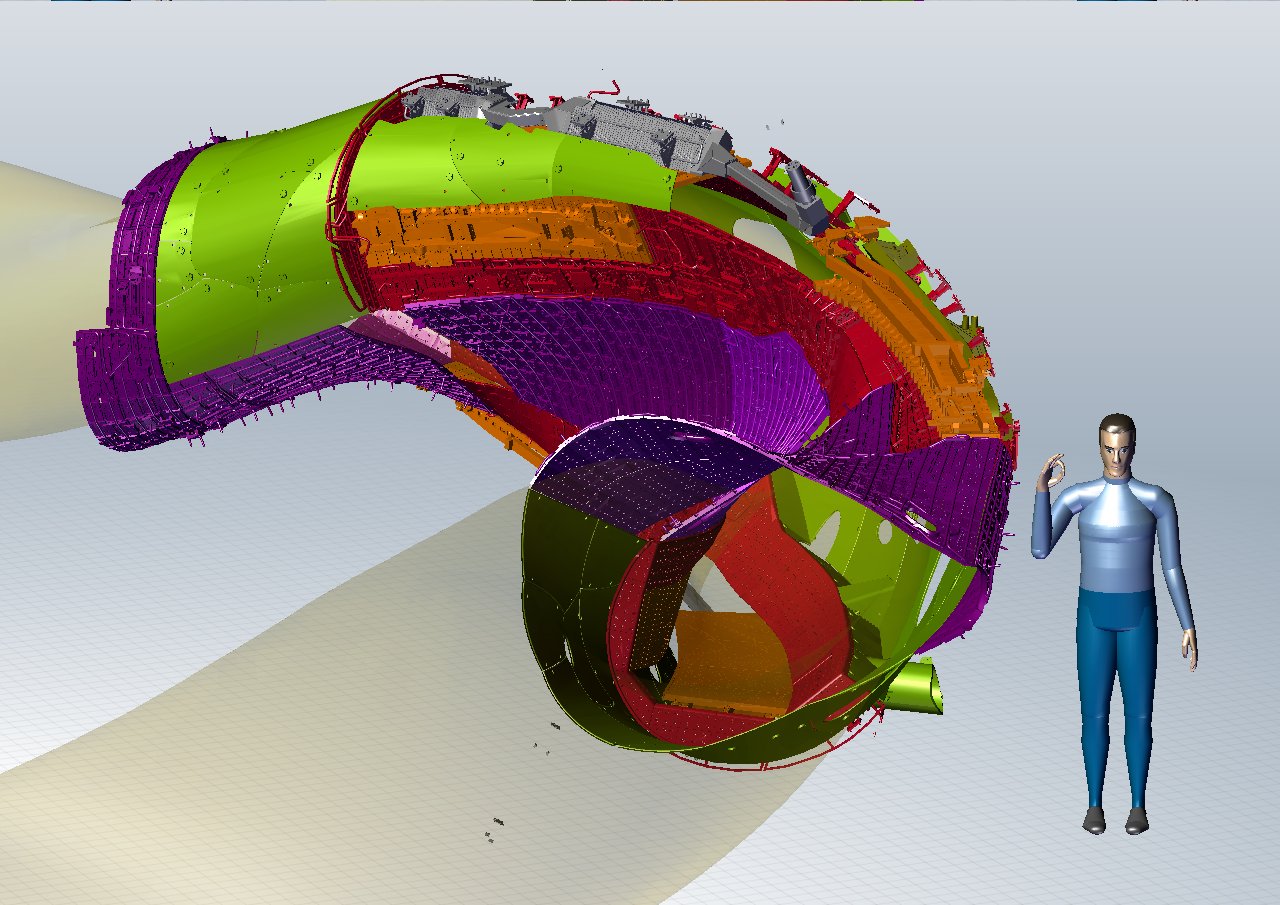 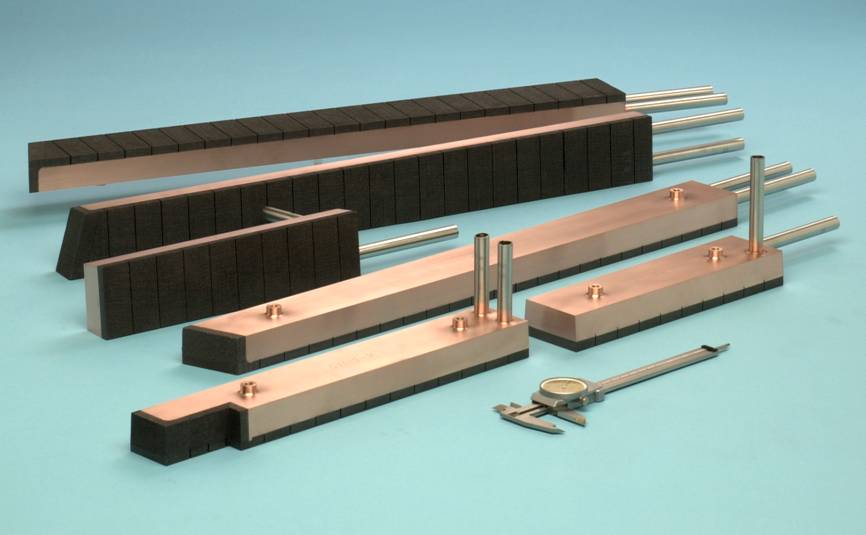 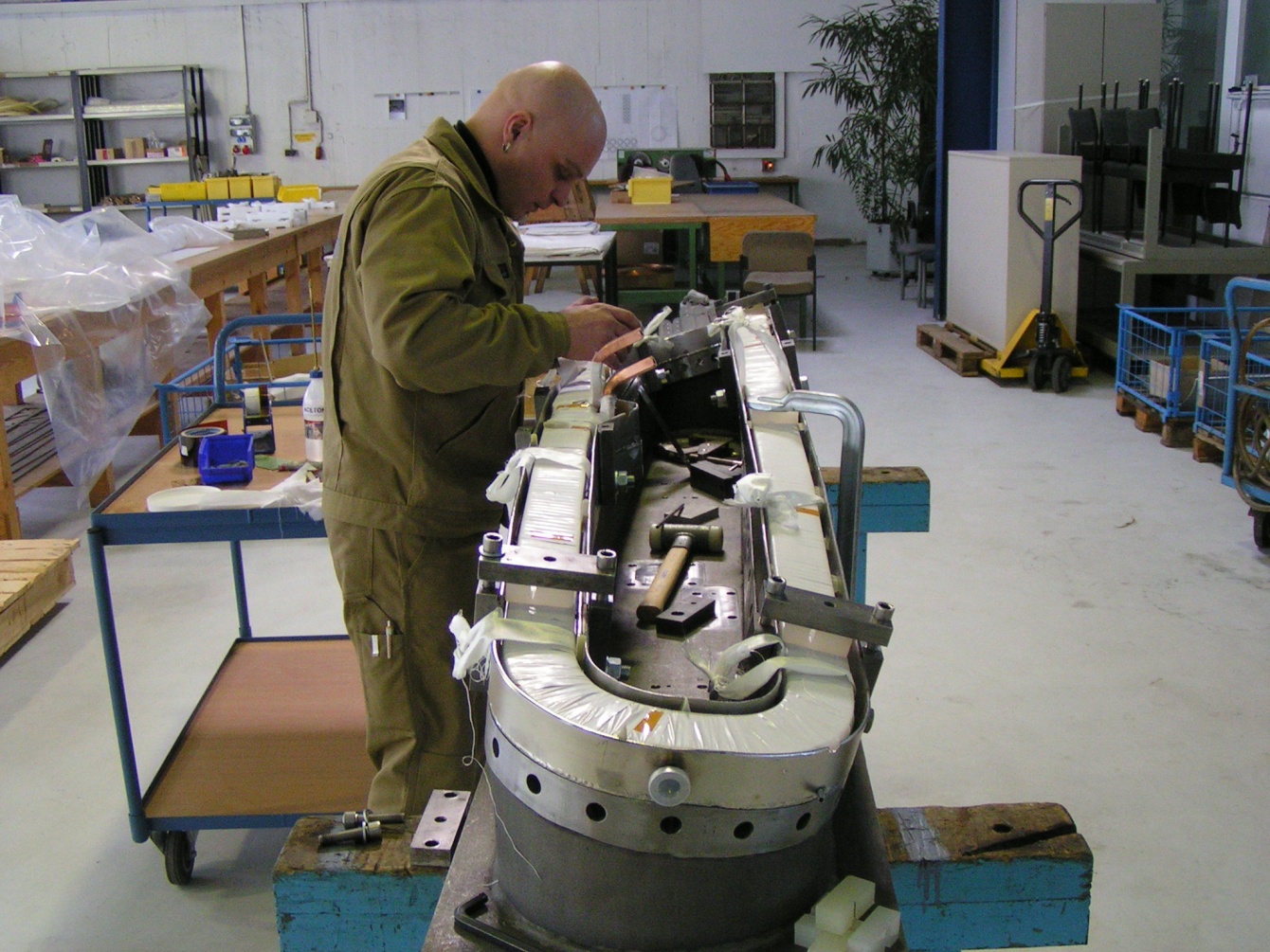 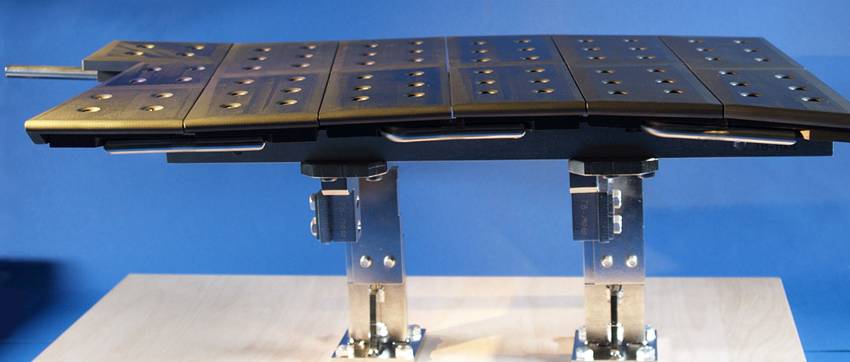 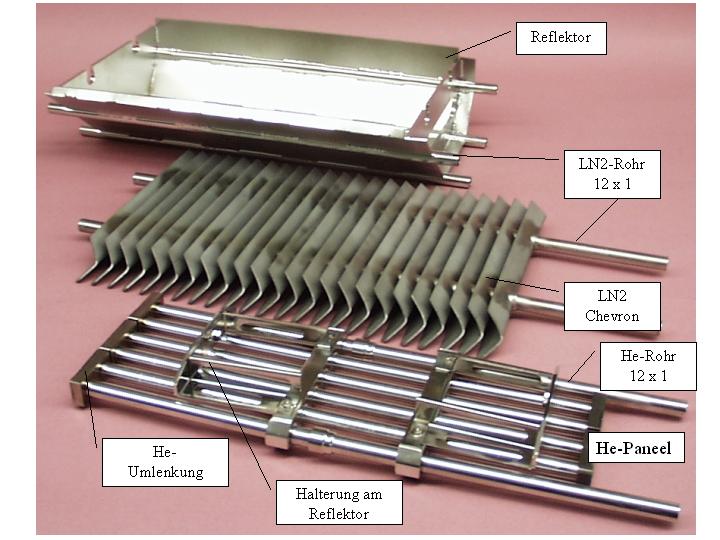 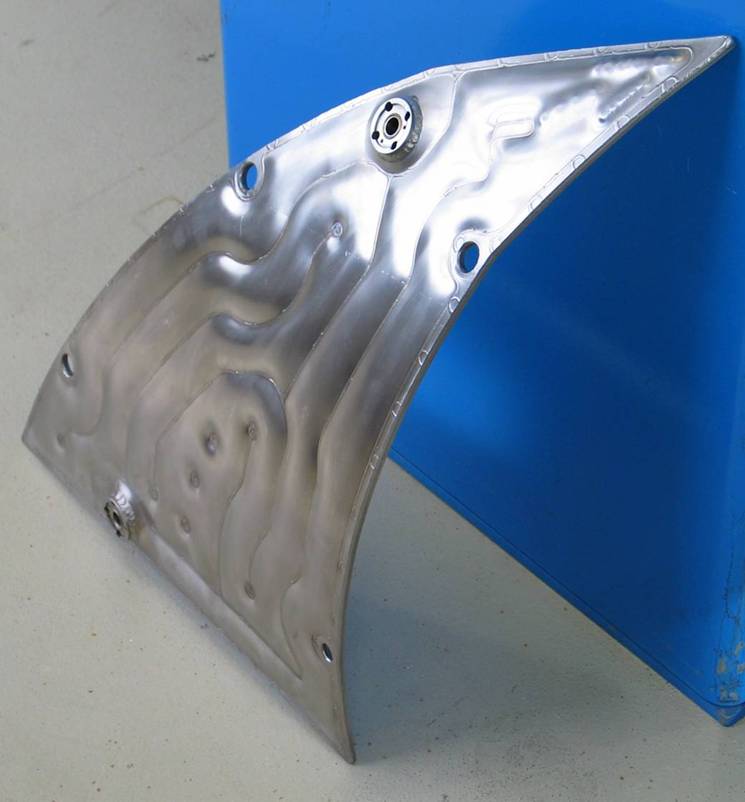 ten water-cooled divertor control and sweep coils
20m2 target elements CFC sealed on cooled CuCrZr
ten cryo pumps
20m2 baffle elements graphite clamped on CuCrZr
60m2 heat shields graphite bolted on CuCrZr and 60m2 steel panels
T. Klinger on Wendelstein 7-X        9
6 Years of Magnet Manufacturing
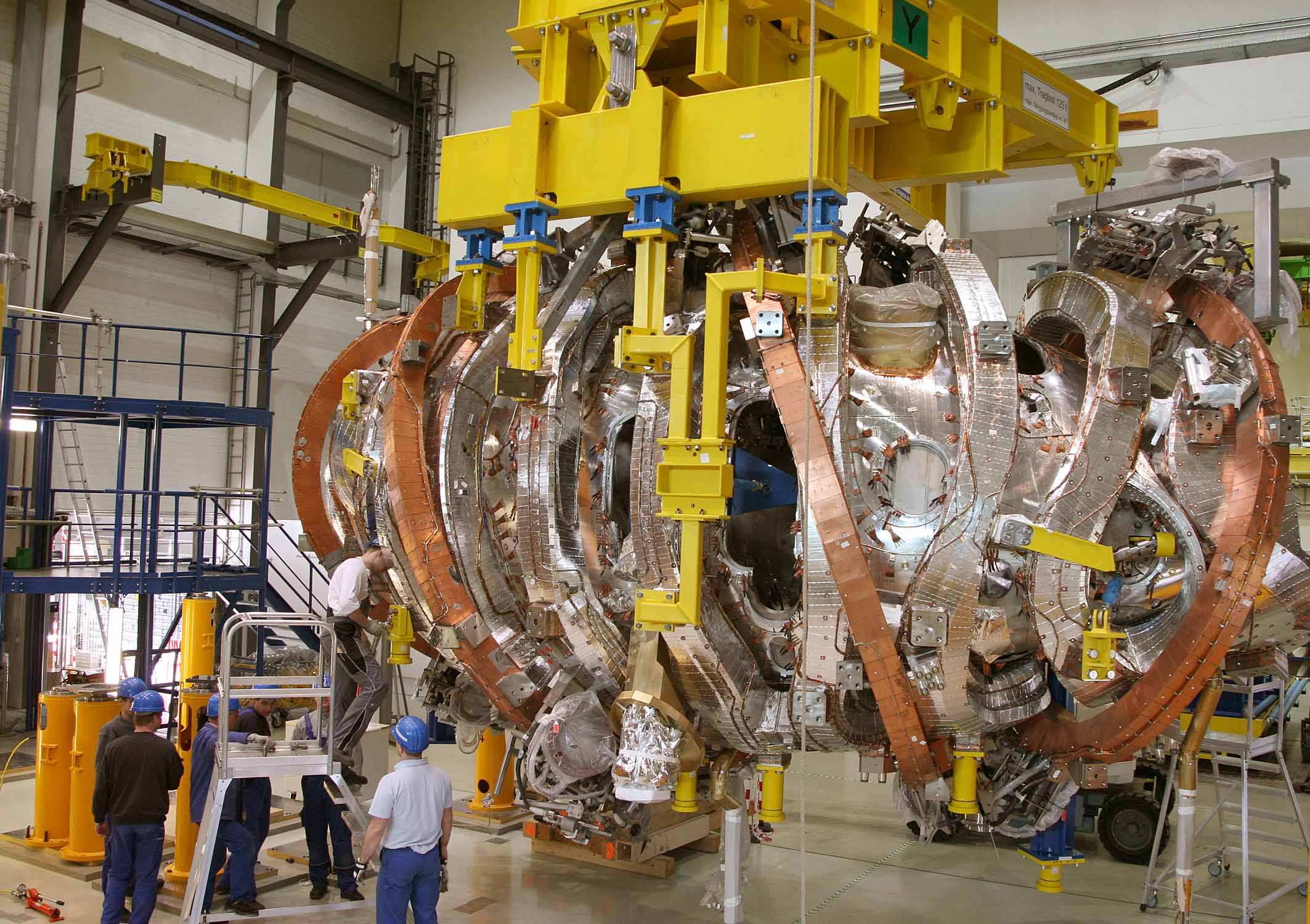 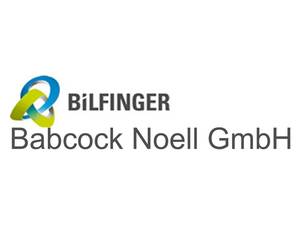 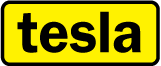 completed magnet module 14 non-planar and 4 planar coils
T. Klinger on Wendelstein 7-X        10
10 Years of Device Assembly
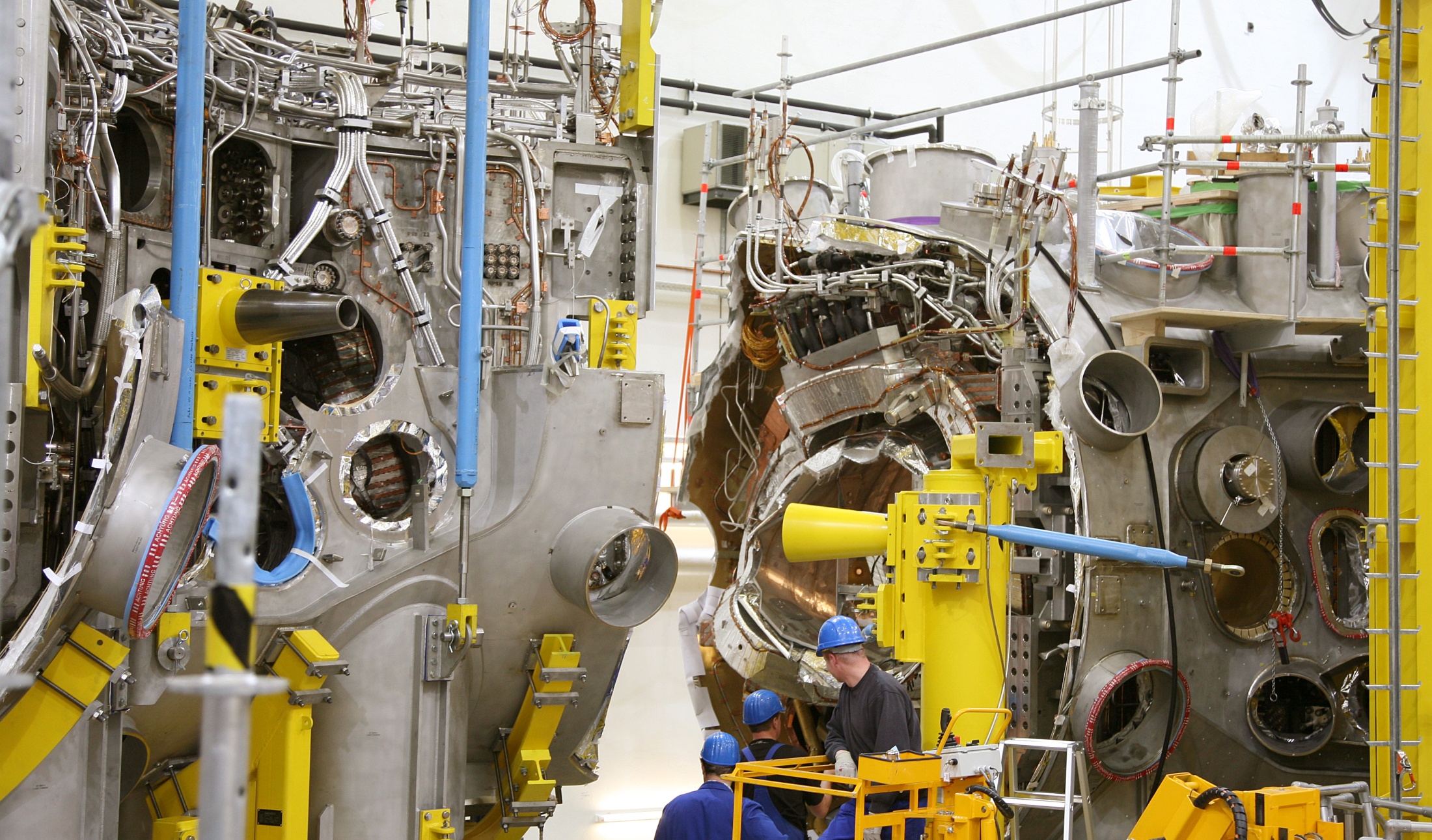 high-precision joining two magnet modules130 t dead weight each
T. Klinger on Wendelstein 7-X        11
Assembly status overview
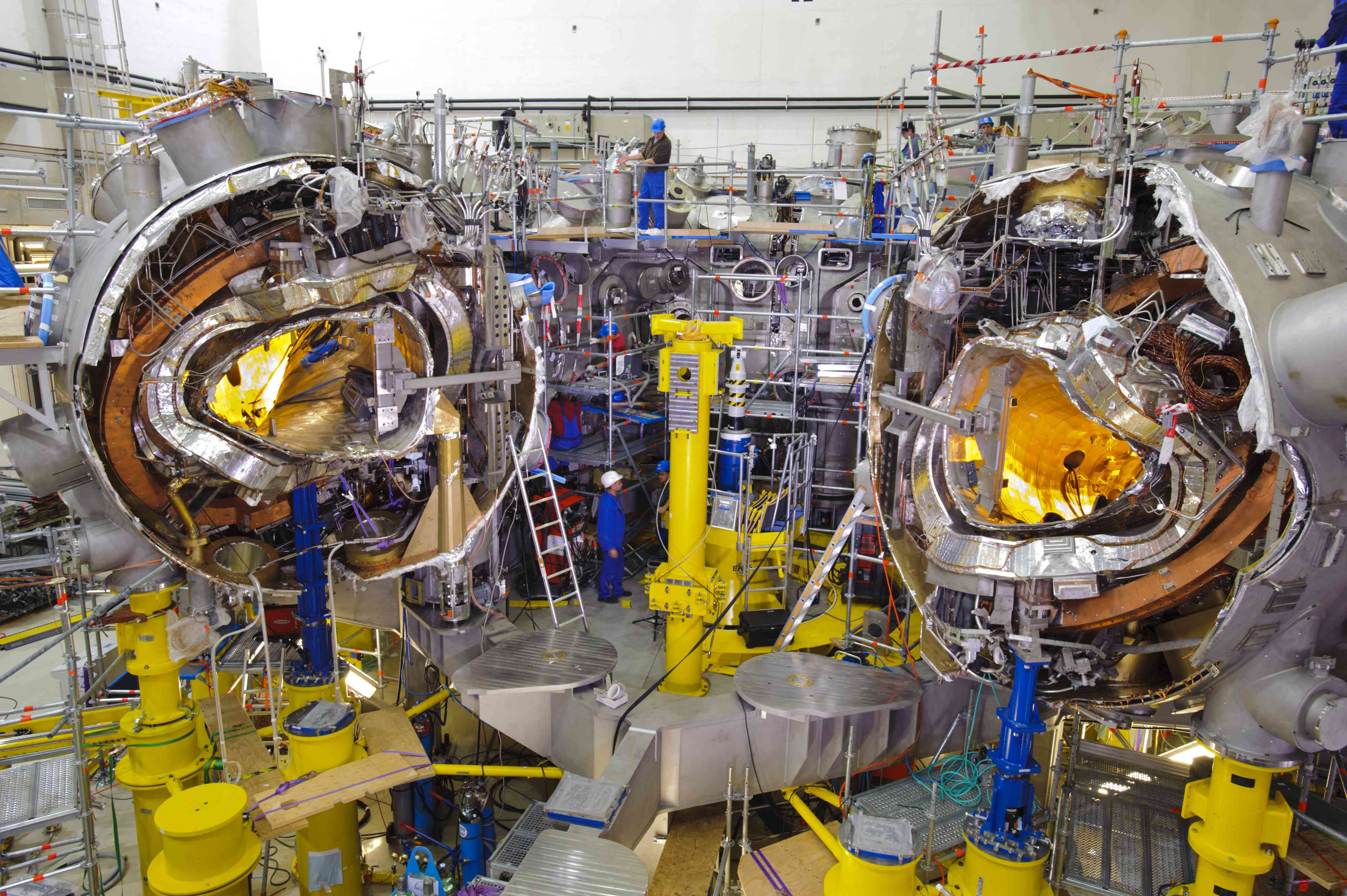 all 5 modules are completed and on the machine base
assembly of the 254 ports close to completion
all module separation planes closed
magnet system completed
in-vessel assembly works started
the project is on schedule since > 5 y
T. Klinger on Wendelstein 7-X        12
Present view of the assembly site
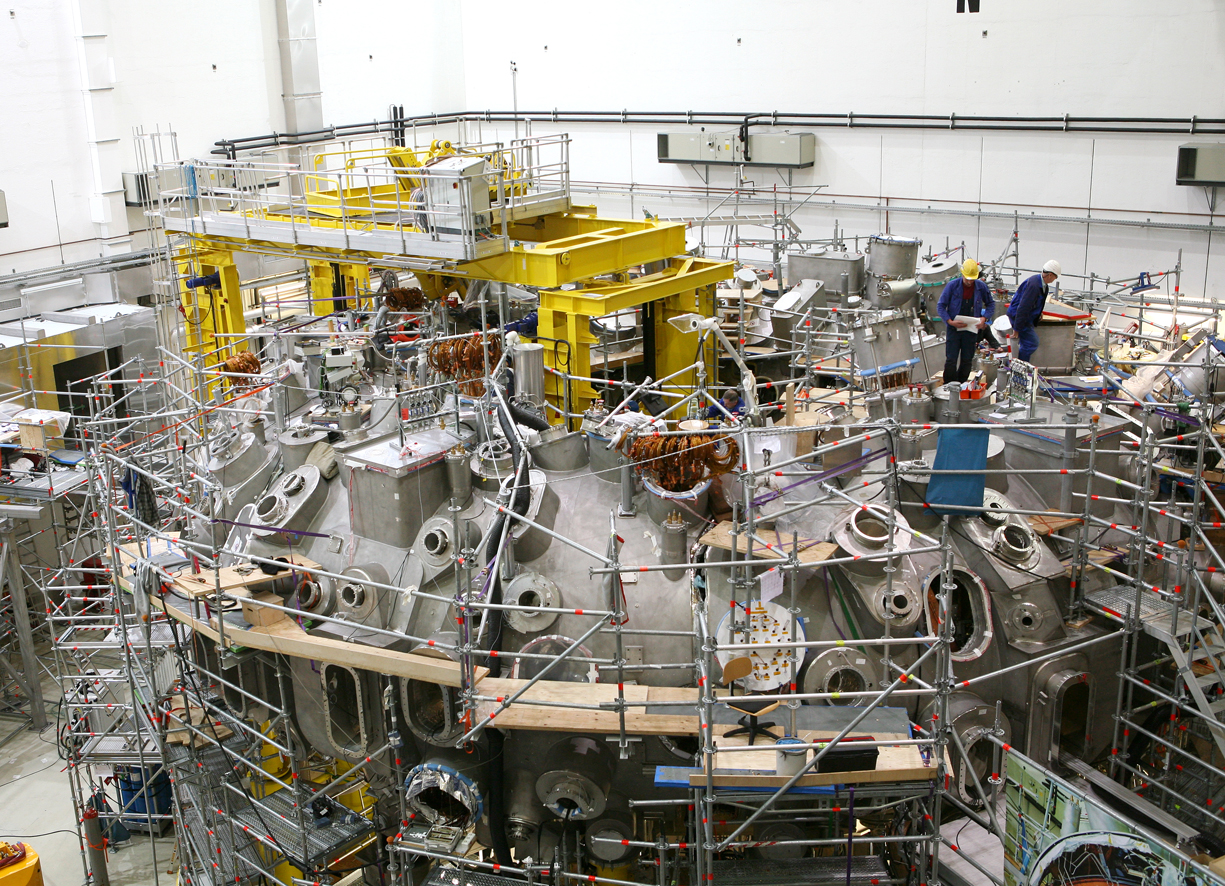 T. Klinger on Wendelstein 7-X        13
A view into the torus hall 2014
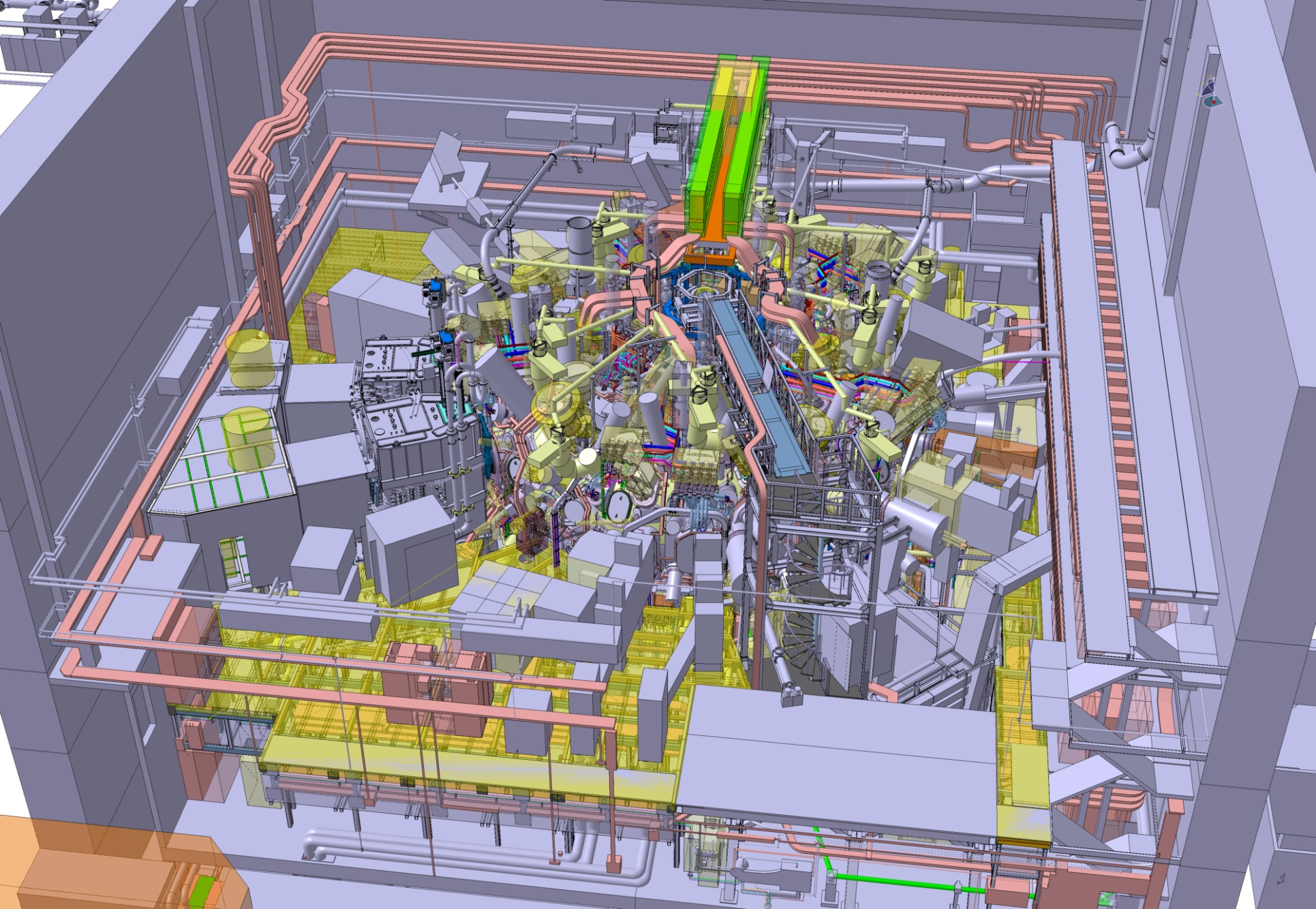 T. Klinger on Wendelstein 7-X        14
Research needs towards DEMO
verification of stellarator optimization points 1.-6.	the physics is well understood; goals can be reached during the first few	years of operation including high-  and fast particle confinement
 high densities, high temperature, good energy confinement	energy confinement must be as good as for a similar size tokamak	at low collisionality, high- and high-nT (integrated scenarios)
 density control with central fuelling	neoclassical thermodiffusion leads to hollow density profiles	controlled high density operation with central pellet fuelling
 no impurity accumulation	at high densities the ambipolar electric field tends to be negative 	radiation collapse in ELM-free H-mode – HDH mode as solution?
 viable divertor performance	high density  21020 m-3 operation with steady-state 10 MW/m3 heat load	full density control, partial detachment, 90% radiated power fraction
microwave heating of high density plasmas	dense plasmas with O2 and overdense plasmas with OXB
T. Klinger on Wendelstein 7-X        15
Neoclassical transport
hollow density profiles
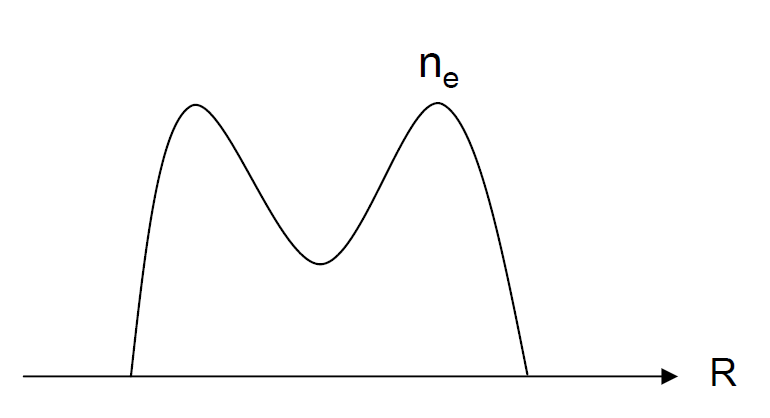 D2a>0 outward thermodiffusion
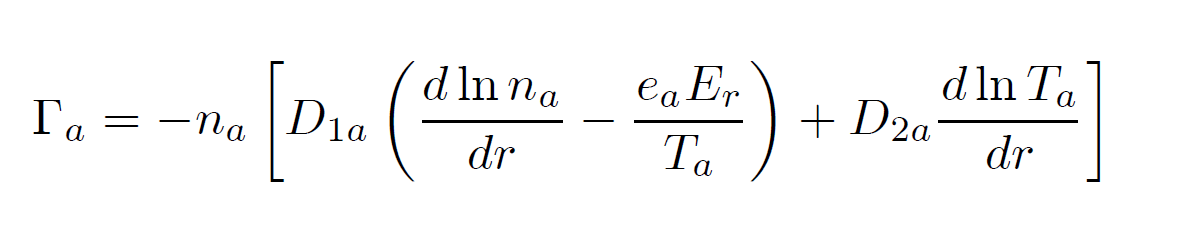 the D‘s are larger for the ions than for the electrons
(4)
inward Er causing impurity accumulation
T. Klinger on Wendelstein 7-X        16
Wendelstein 7-AS HDH Mode
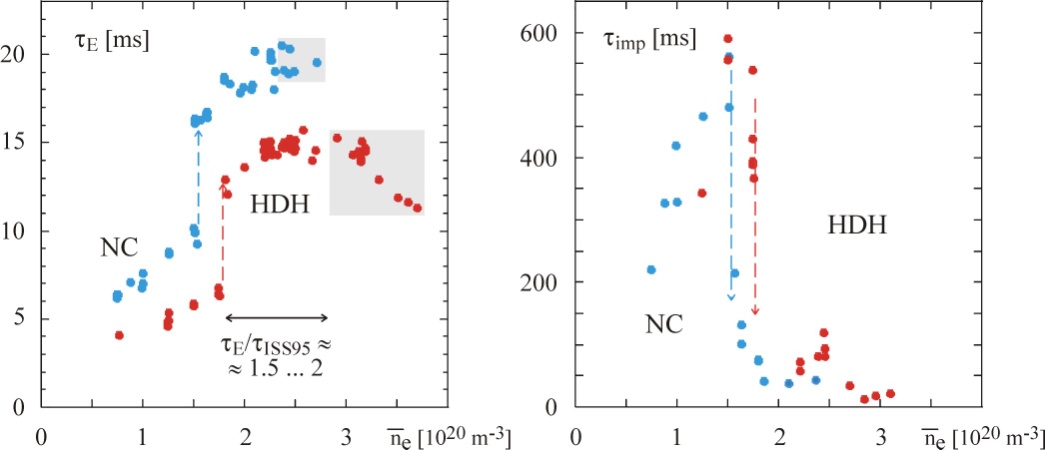 (4)
high density H-mode
not well understood
T. Klinger on Wendelstein 7-X        17
McCormick et al. PRL (2002)
Wendelstein 7-X Forecast
Numerical simulations predict good properties:
 neoclassical transport strongly reduced
 good MHD stability and equilibrium properties
 reduced flux of trapped 50 keV particles from the core *
 continuous pellet fuelling for density profile control
 divertor detachment and high recycling well achievable
 divertor magnetic low bootstrap current configurations
* at high <> 

  no major issue was found during the construction period
T. Klinger on Wendelstein 7-X        18
Research plan – first thoughts I
develop credible steady-state scenarios 
1st operation phase T=5-10s 
8 MW ECRH
3.5 MW H+-NBI
shut down 
2y
controlled high density discharges
divertor loads and
operation limits
divertor detachment and high recycling
confinement and stability properties
dense plasmas with NBI and O2
impurity control investigations
end of devicecommissioning
X2 ECCD for edge iota control
initial impurity transport studies
high- plasmas and fast particle confinement
1st NBI heated plasmas
1st X2-heated plasmas
T. Klinger on Wendelstein 7-X        19
Research plan – first thoughts II
high-power steady state operation 
2nd operation phase T=30s … 30min
10 MW ECRH (steady state)
7 MW H+-NBI 10 MW D+-NBI
5 MW ICRH
HHF steady-state divertor
controlled long pulse discharges
full scenario
integration
HHF divertor loads and operation limits
density and impurity control
…
long pulse full power X2 heating and CD
density profile shaping with pellets
end of device commissioning
-limit exploration and fast particle physics
long pulse full power O2 heating
1st NBI heated plasmas
1st ICRH heated plasmas
1st X2-heated plasmas
T. Klinger on Wendelstein 7-X        20
A stellarator FPP *
a few stellarator FPP design aspects
high aspect ratio (R/a > 10) relaxes numerous technical constraints
 the coils are basically 3d-shaped ITER TF coils (Nb3Sn 12 × 7.5 m)
 the divertor geometry follows a helical path
 shape of wall elements is given by magnetic field topology
 enough space for blanket between plasma surface and coil casing (1.3 m)
 sufficiently large vertical ports (4.3 × 2.2 m2)
* Beidler et al., Coordinated Working Group Meeting (2012)
T. Klinger on Wendelstein 7-X        21
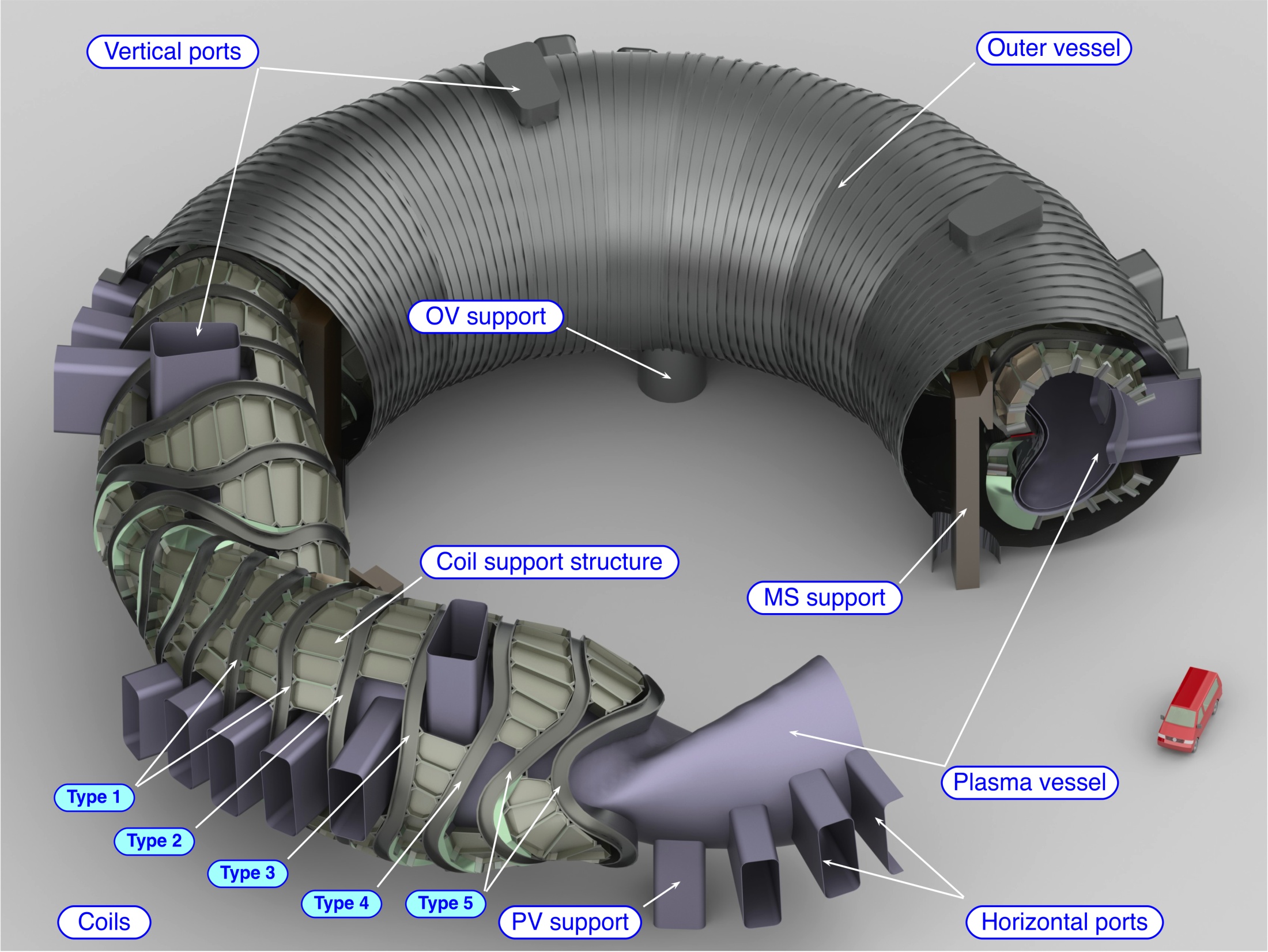 A stellarator DEMO study
Schauer et al., SOFT 2012
T. Klinger on Wendelstein 7-X        22
Conclusions
The construction of Wendelstein 7-X is still on track.
The last three major work packages have been launched.
 Technical challanges are ahead.
 There are many lessons learned.
The Wendelstein 7-X research plan is under development.
The knowlede base is continuously extended.
 A research plan will be developed jointly with our partners.
 The major goals are - relevant plasma performance
			   - high power steady-state operation
			   - full scenario integration
The research is targeted towards a stellarator FPP.
T. Klinger on Wendelstein 7-X        23